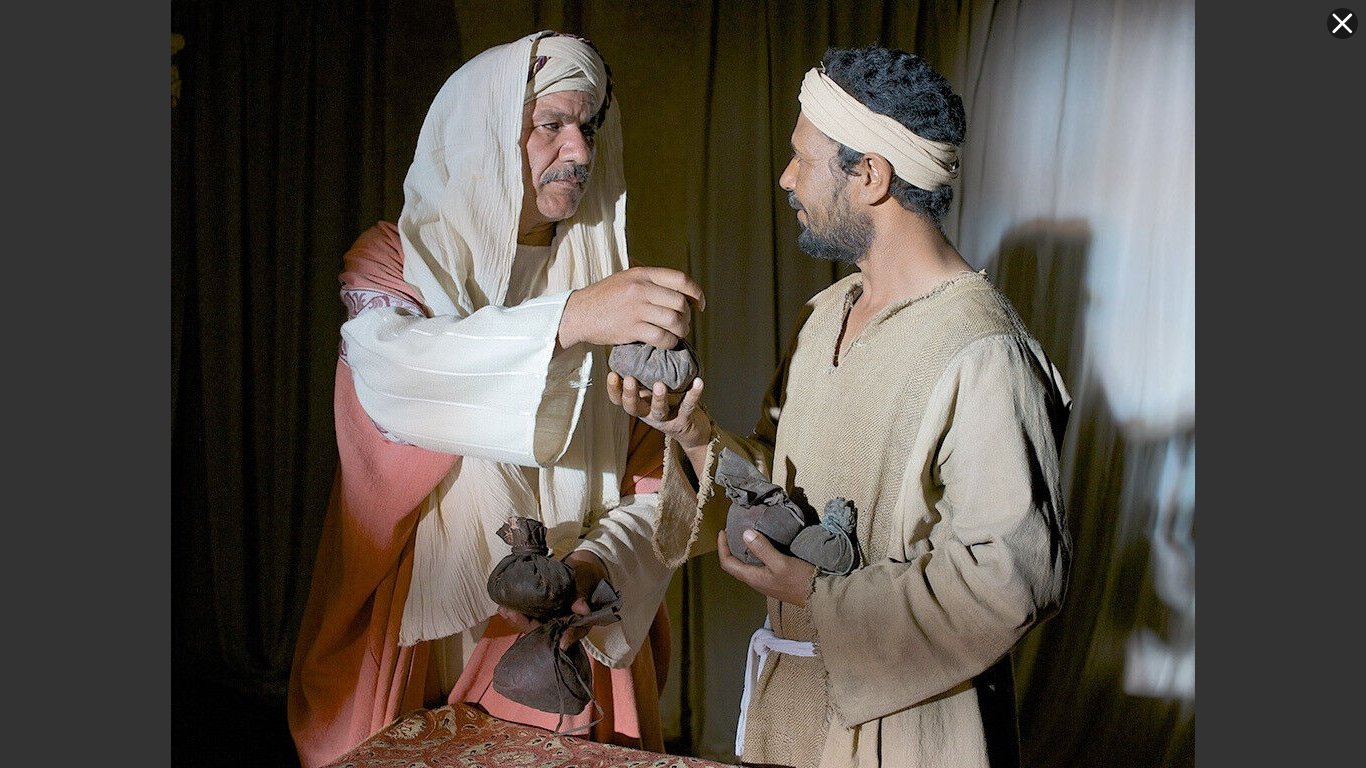 مثل الوزنات
متى 25: 14-30
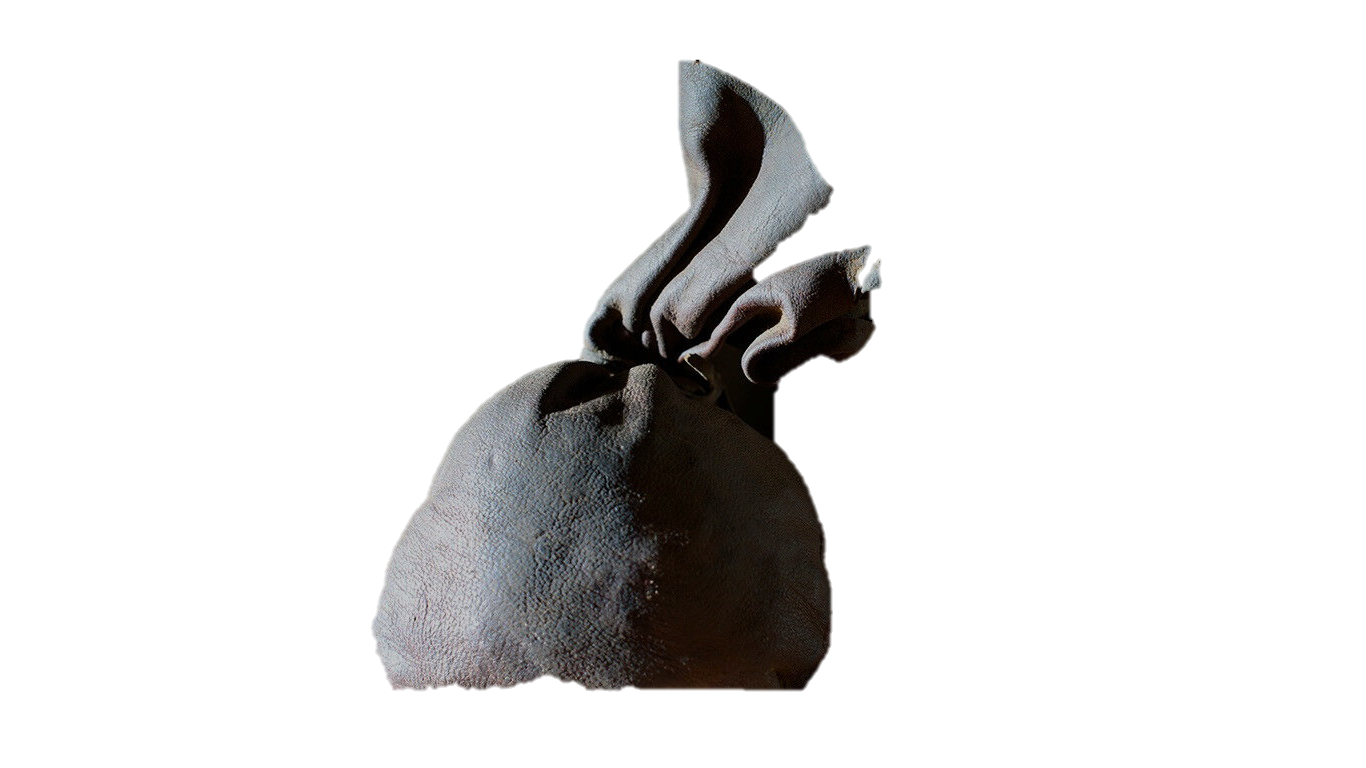 د. ديفيد مارتن • مؤسسة الدراسات اللاهوتية الأردنيةAmmanChurch.org • BibleStudyDownloads.org
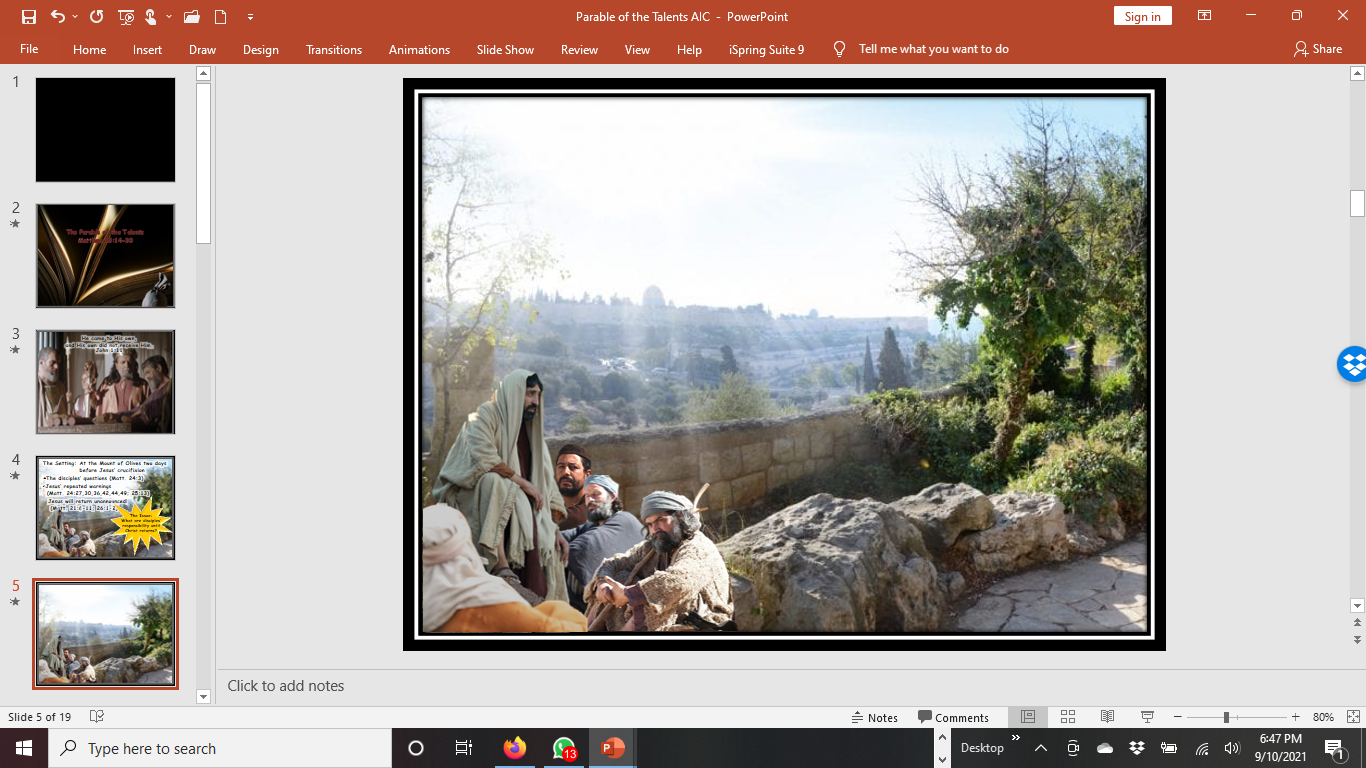 الإطار:
خطاب جبل الزيتون (مت 24-25)
قبل صلب يسوع بيويمين
 كان لدى التلاميذ 3 أسئلة (متى 24: 3)
 حذر يسوع مراراً وتكراراً من أنه سيعود دون سابق إنذار (متى 24: 27، 36، 42، 44، 50؛ 25: 13).
القضية: 
ما هي مسؤوليات 
التلاميذ حتى 
عودة المسيح؟
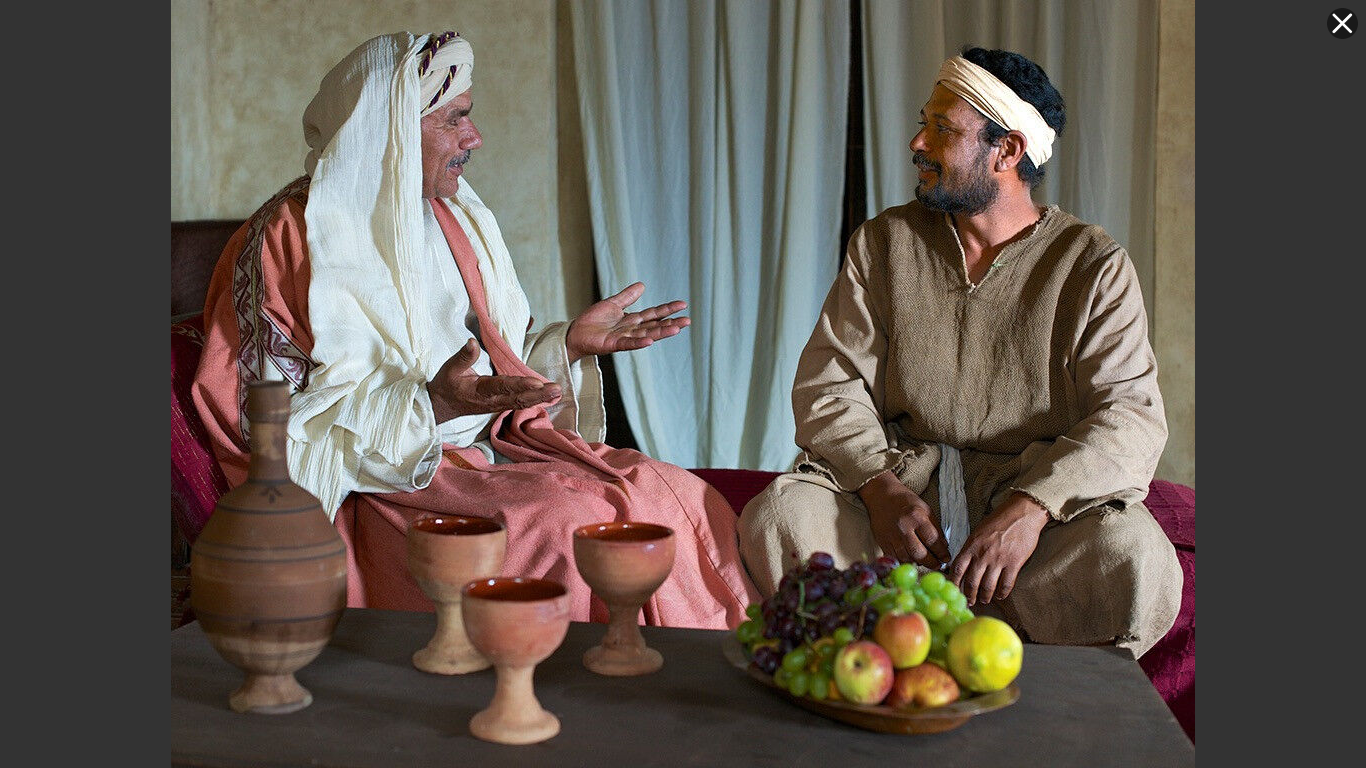 متى 25: 14-30
السيد
يسوع
العبيد
التلاميذ
موزعة         حسب         القدرات
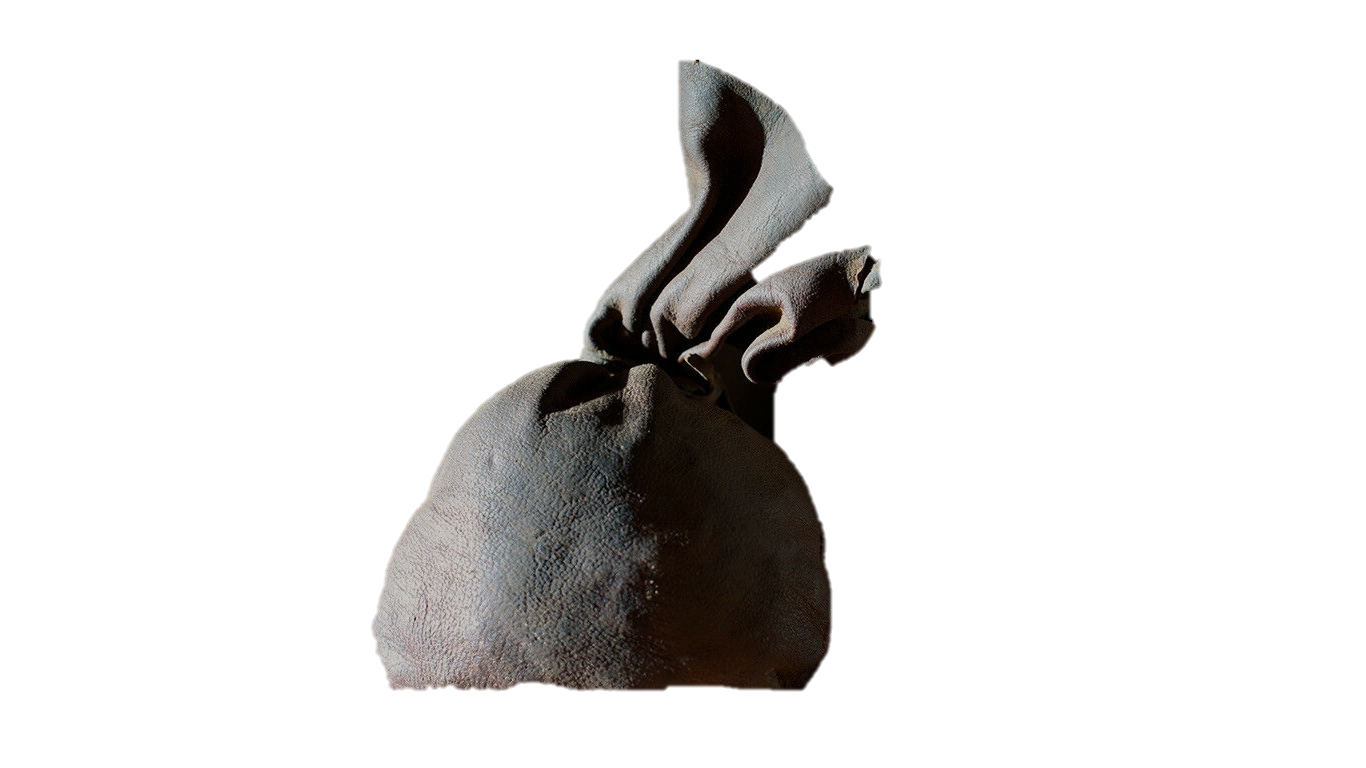 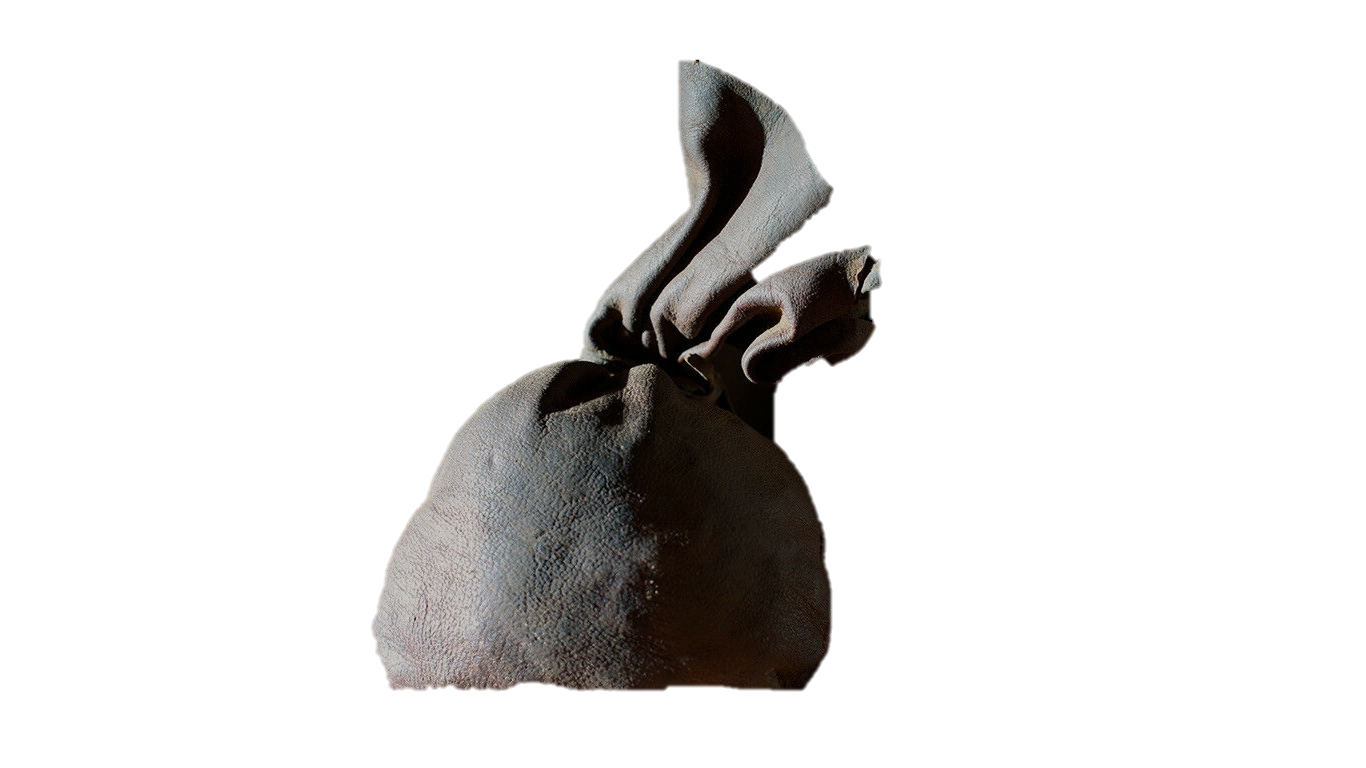 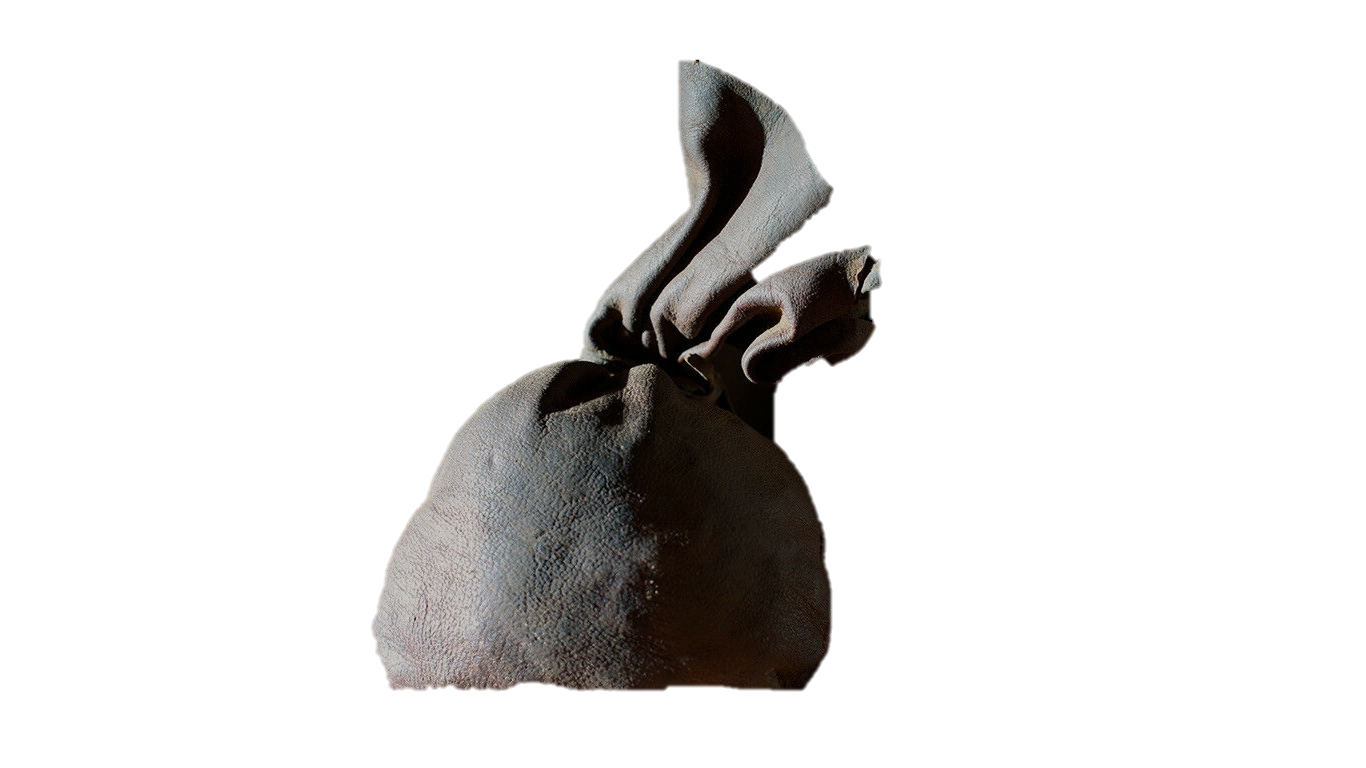 الوزنات
الموارد والفرص التي وهبها الله للخدمة
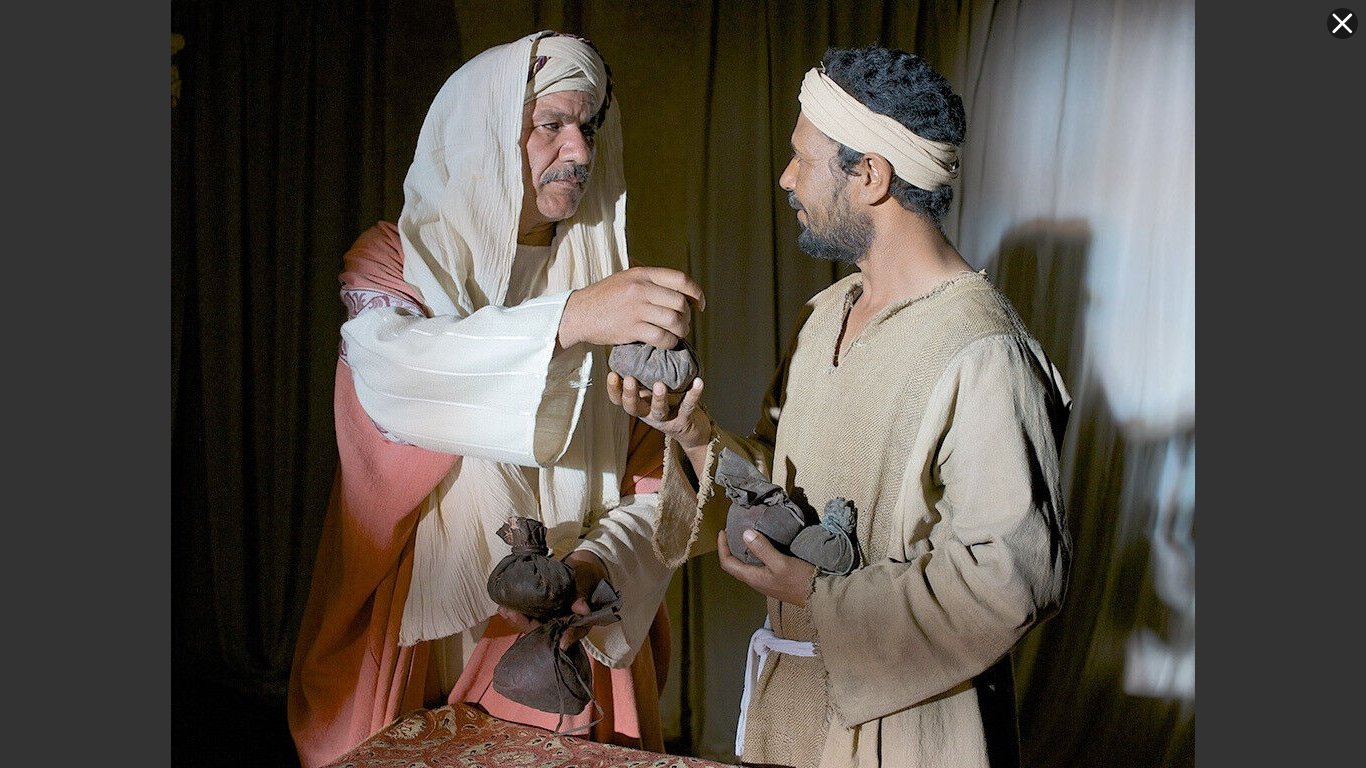 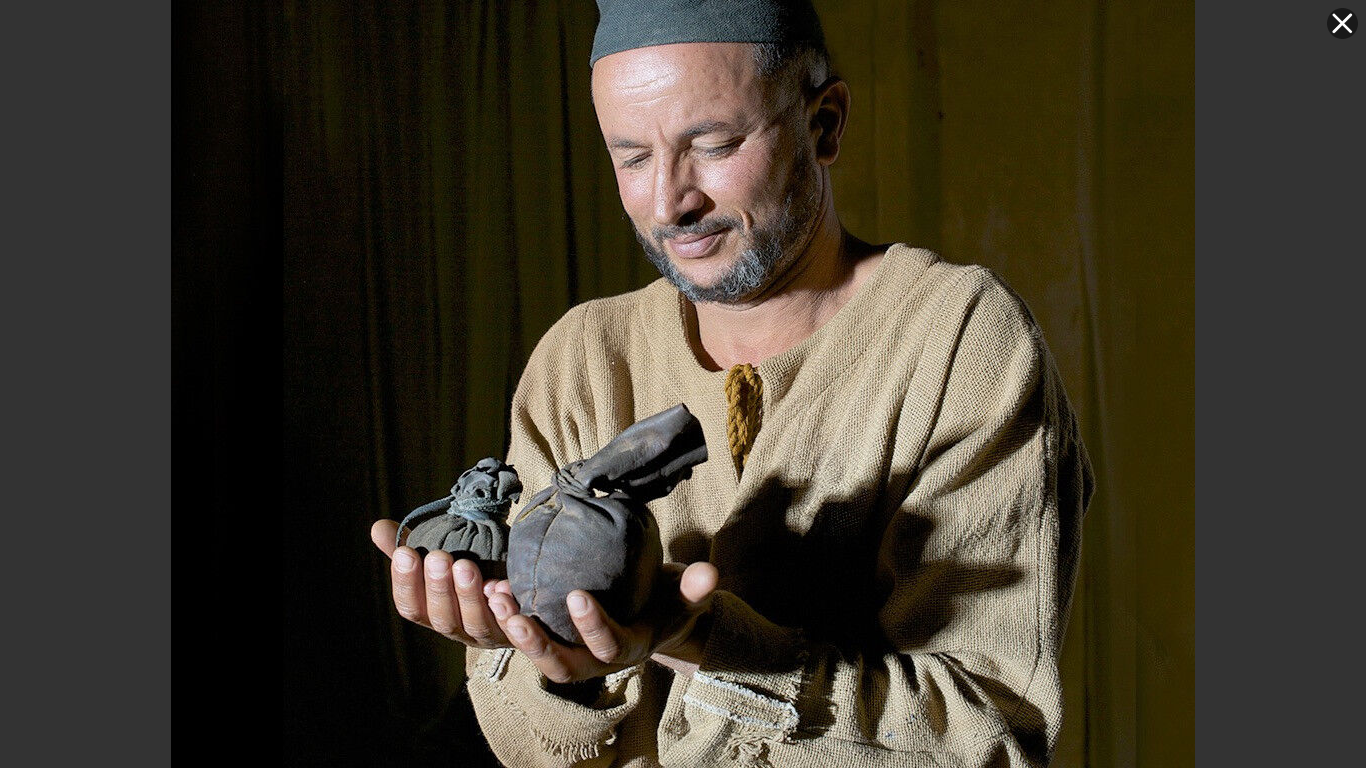 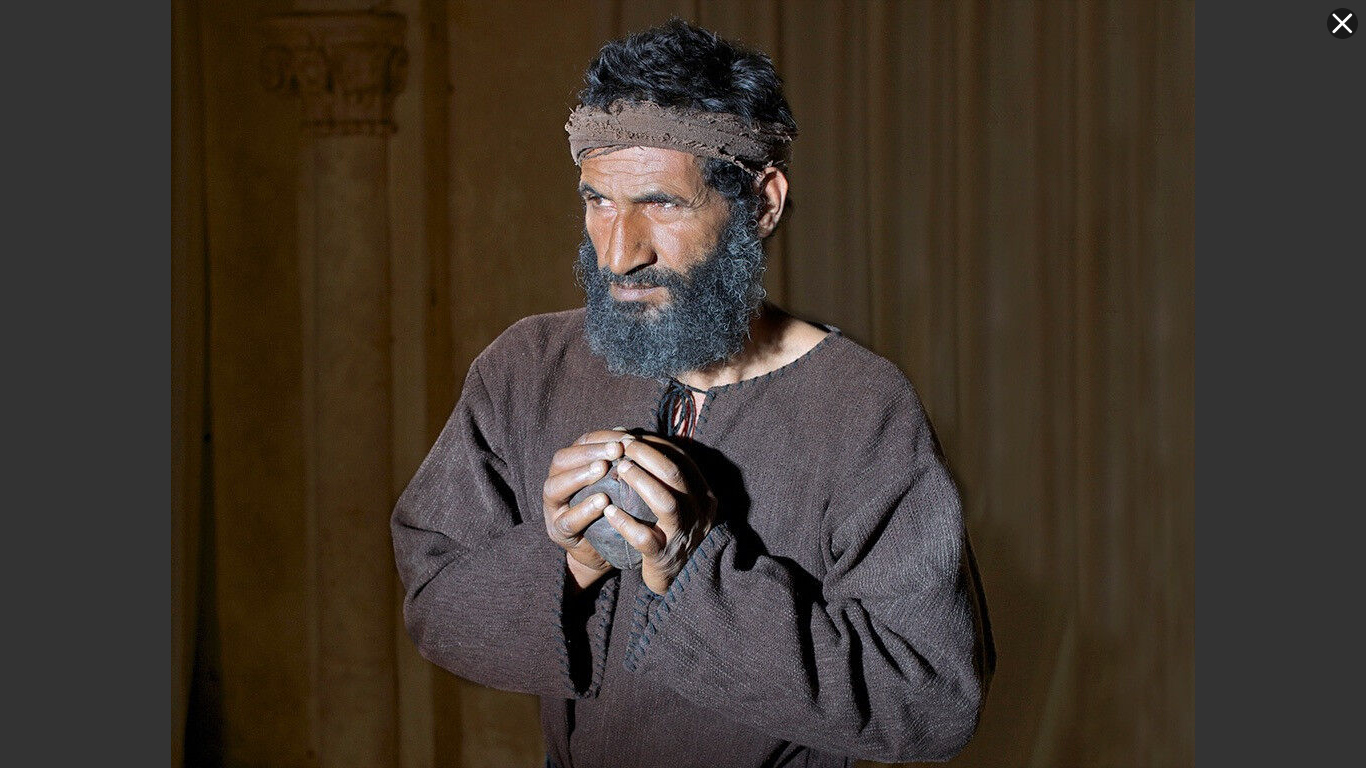 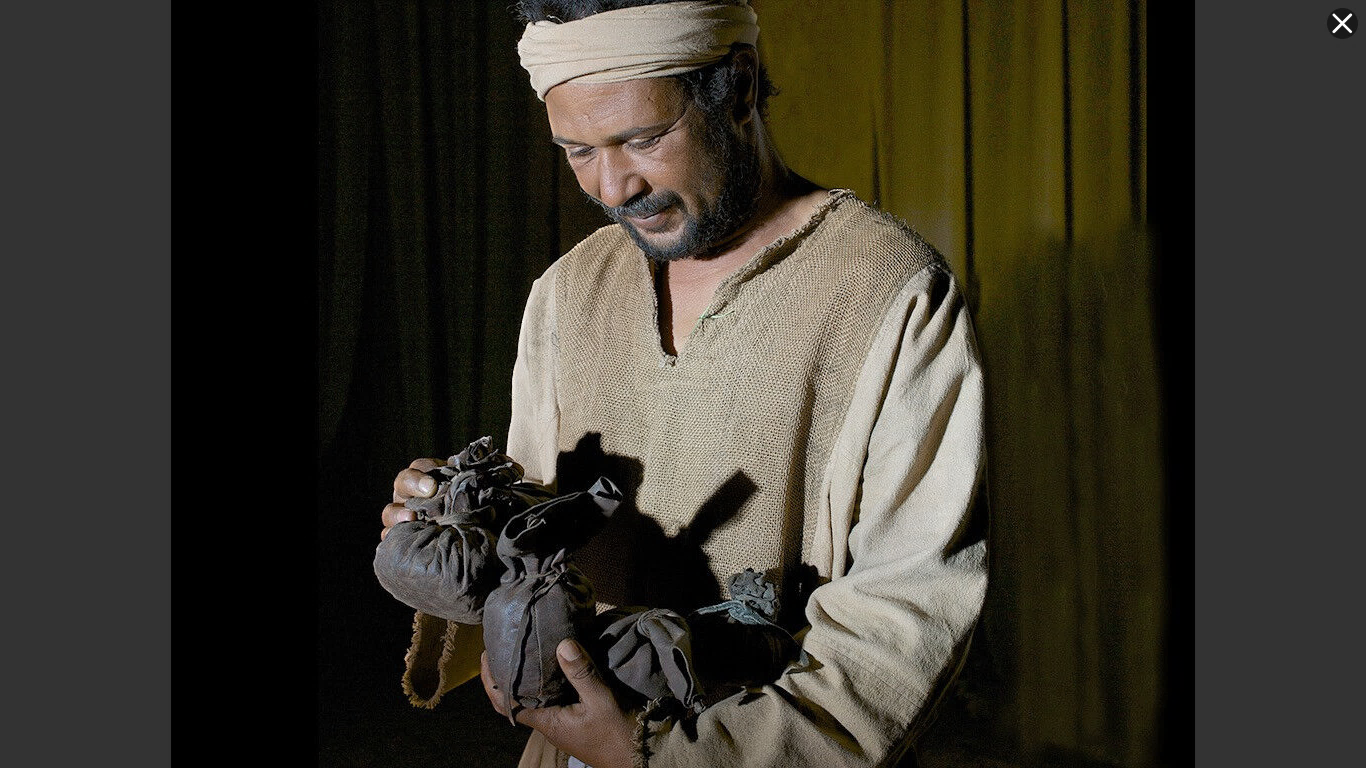  يصور اليوم الأخير للحساب
 مكافآت الأمانة
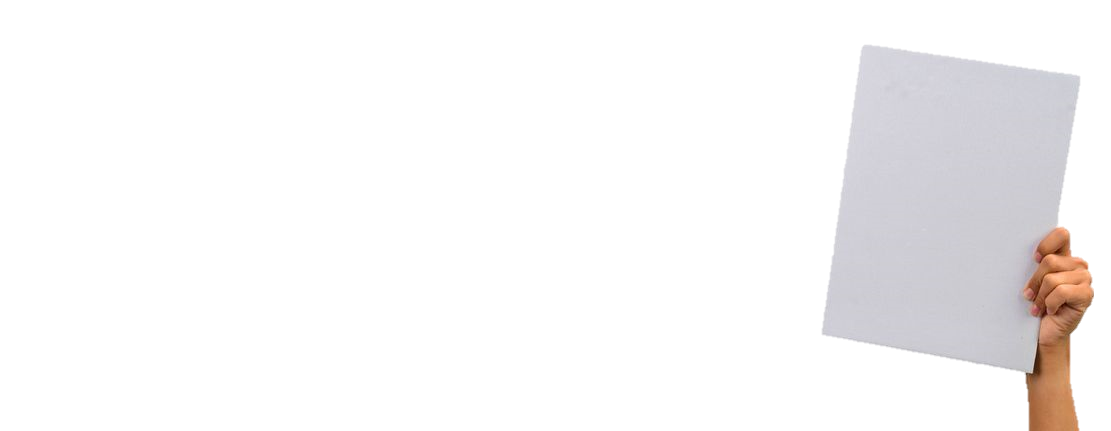 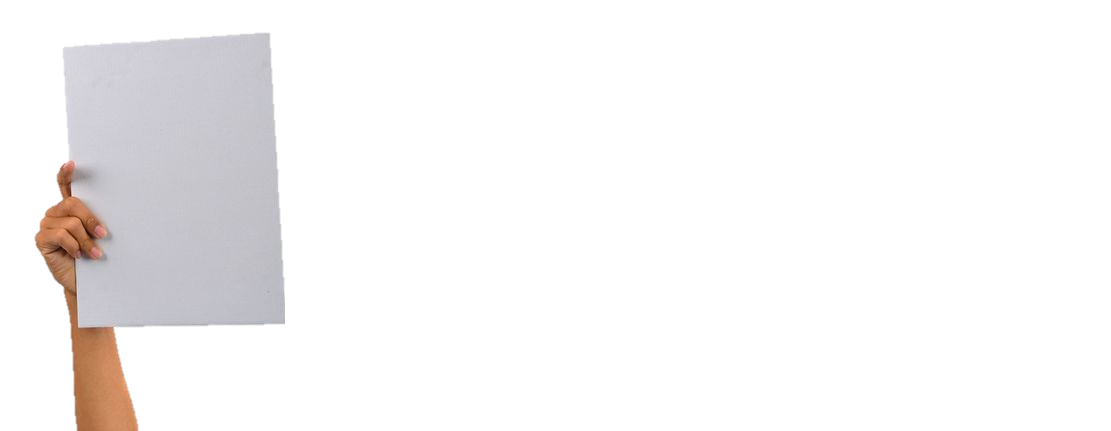 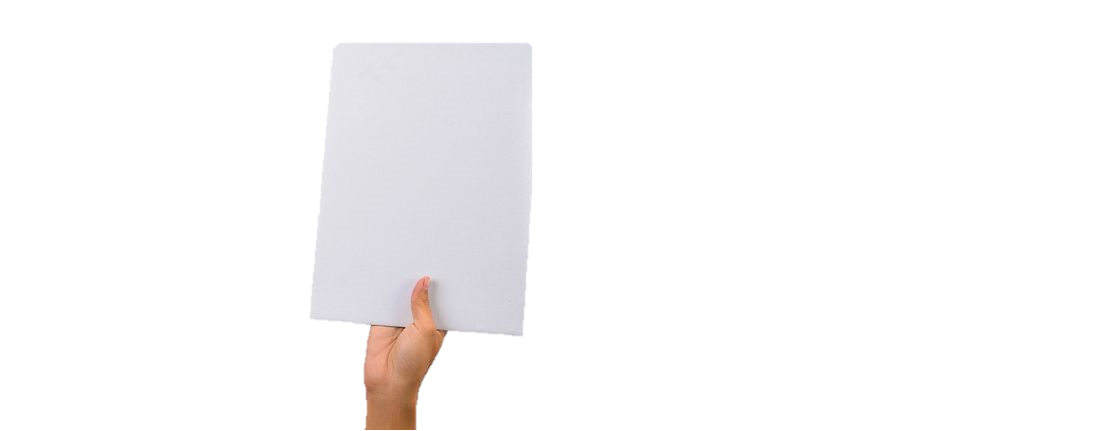 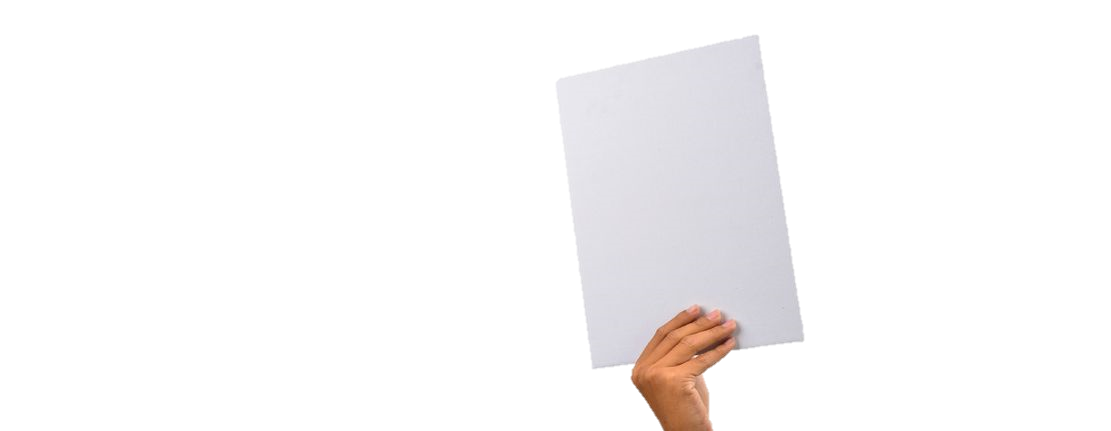 الموافقة
الثناء
المكافأة
ضمان الإمتيازات
السيد يعود ليحاسب (متى 25: 20-21)
متى 25: 22-23
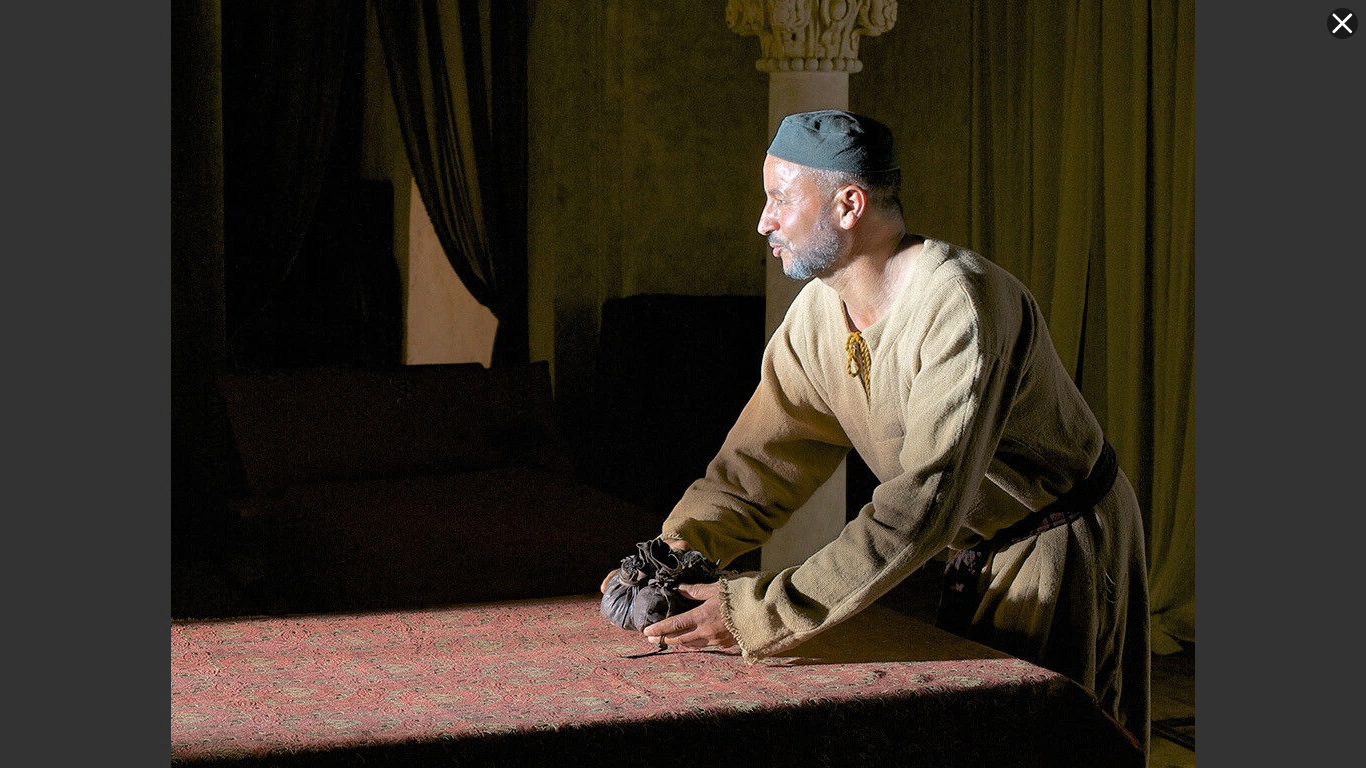 ركز السيد
على الأمانة
وليس الكمية
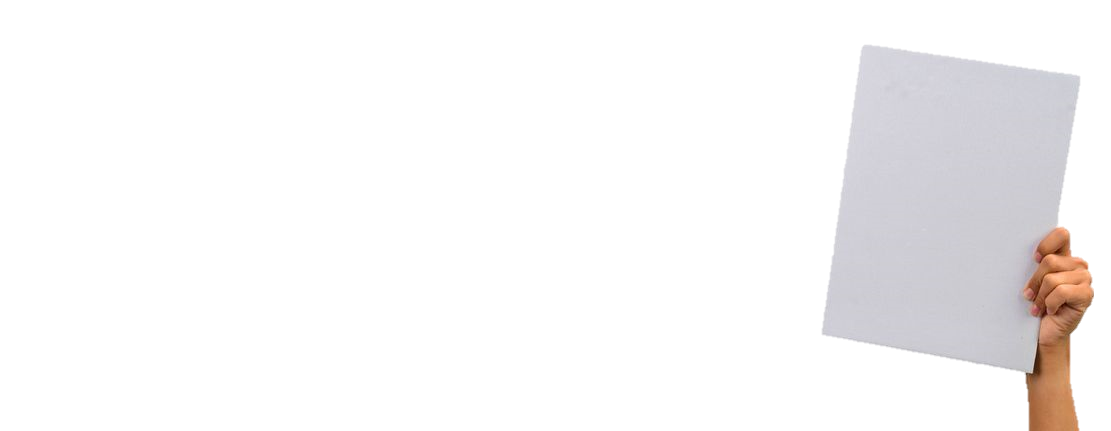 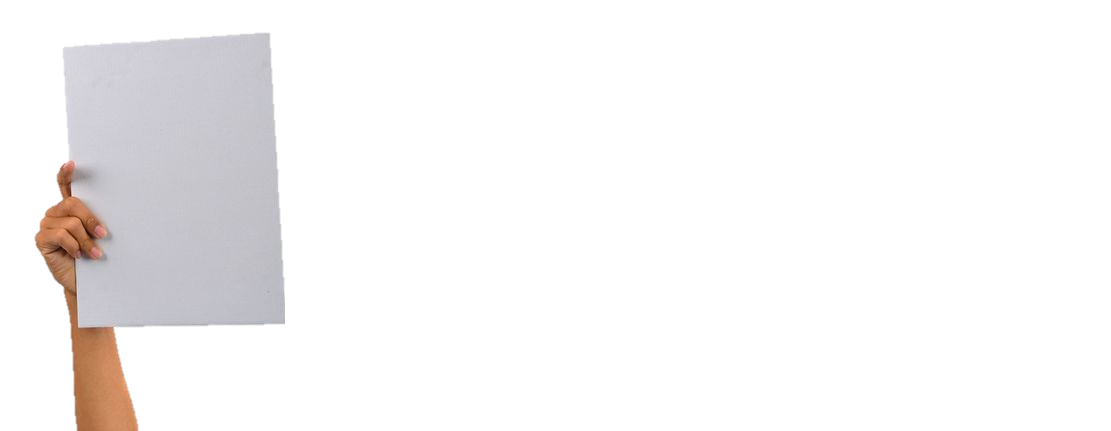 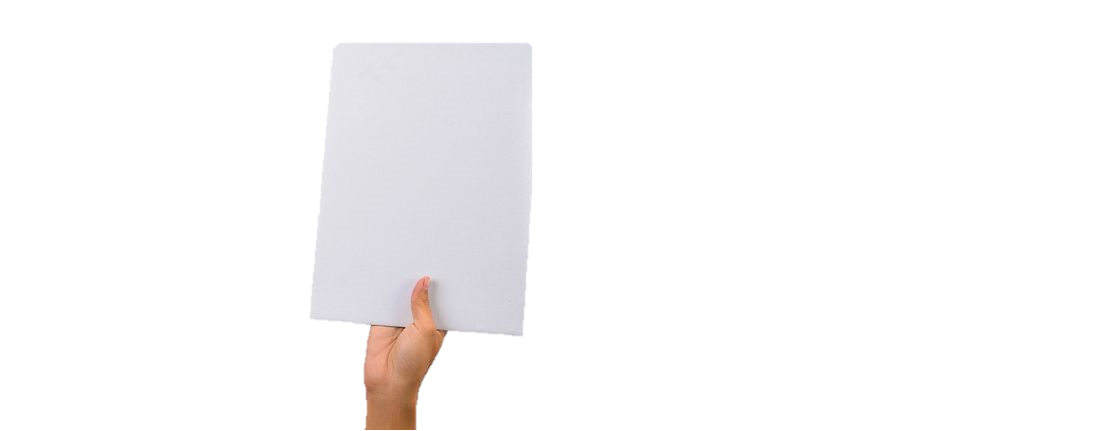 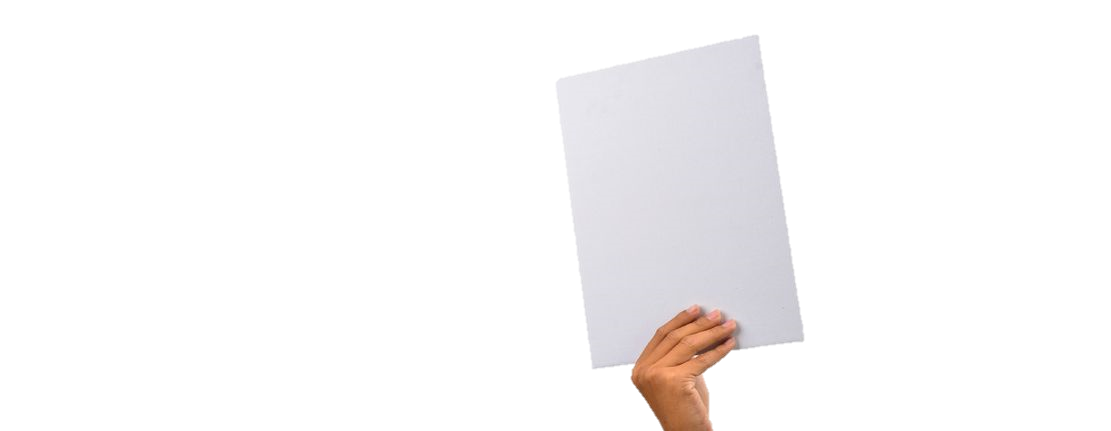 الموافقة
الثناء
المكافأة
ضمان الإمتيازات
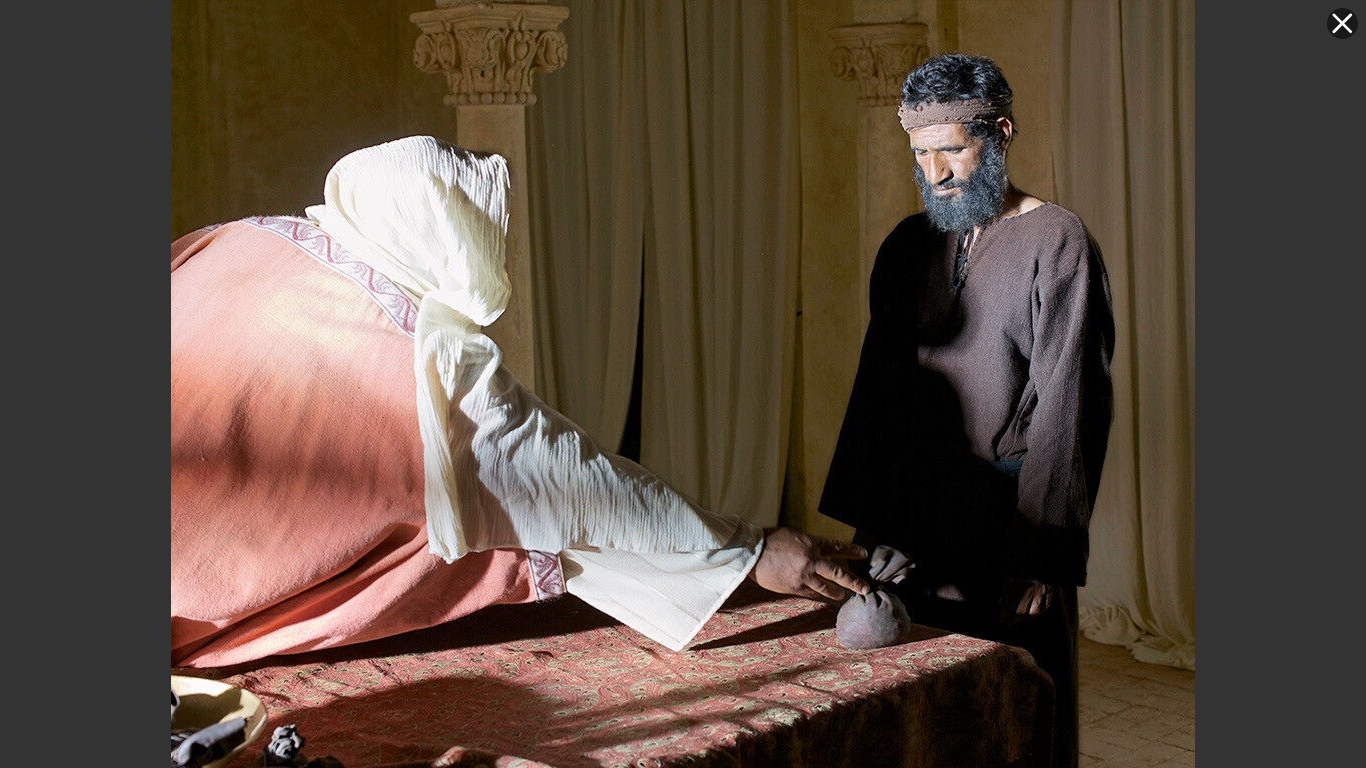 متى 25: 24-30
ليس عبداً       حقيقياً          (منافق)
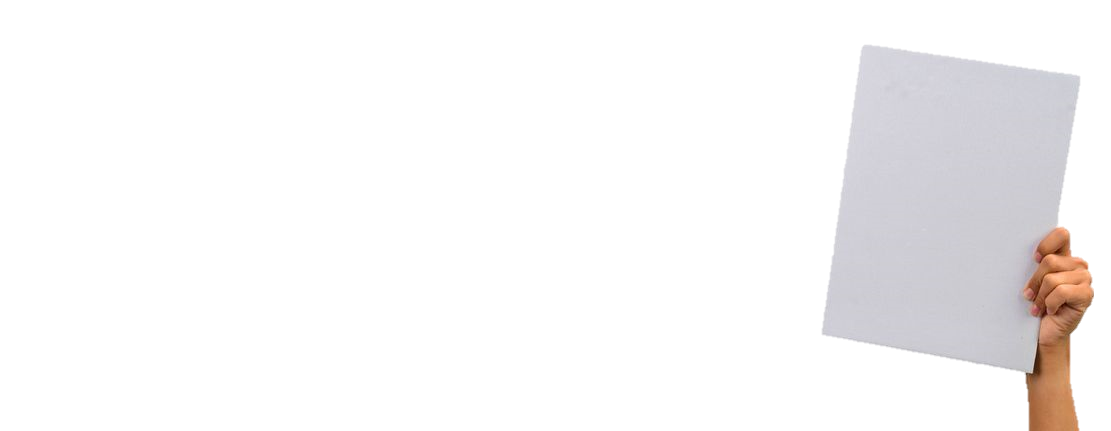 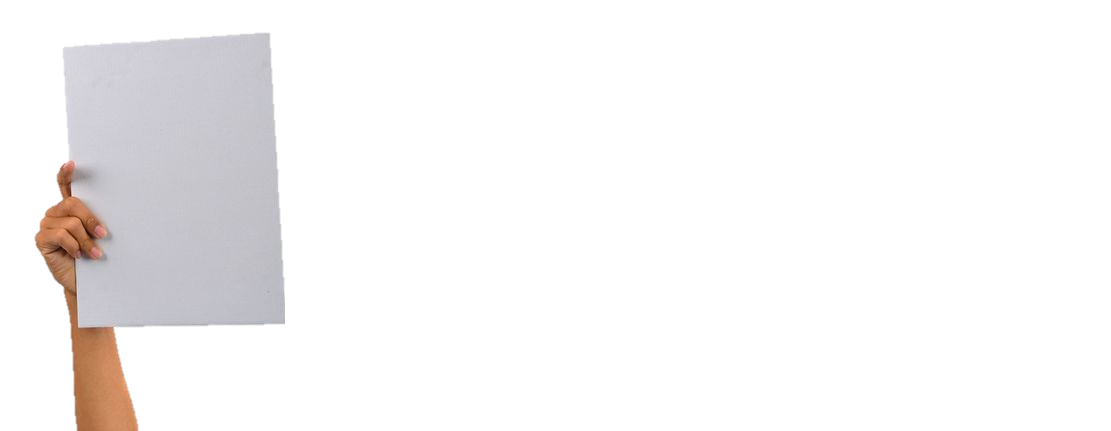 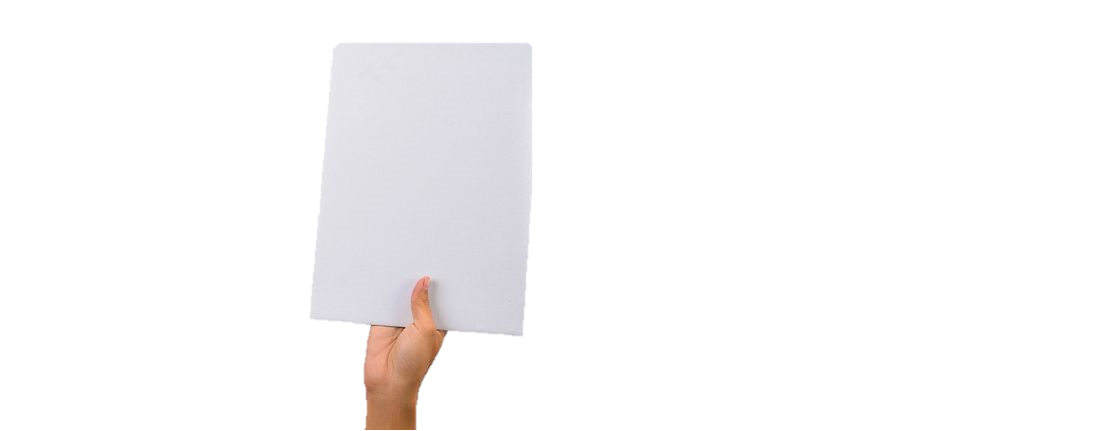 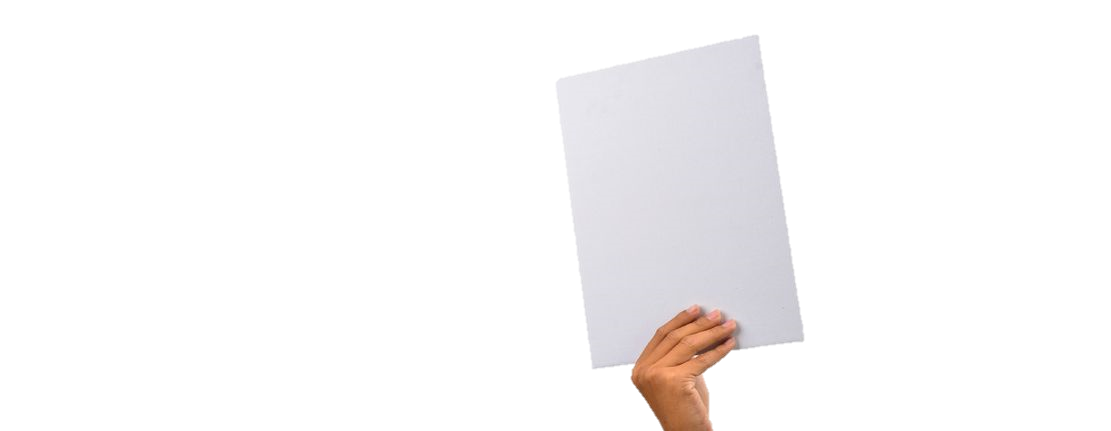 إدانة
تصحيح
عقوبة
إزالة الإمتيازات
لقد أألقي في الظلمة الخارجية
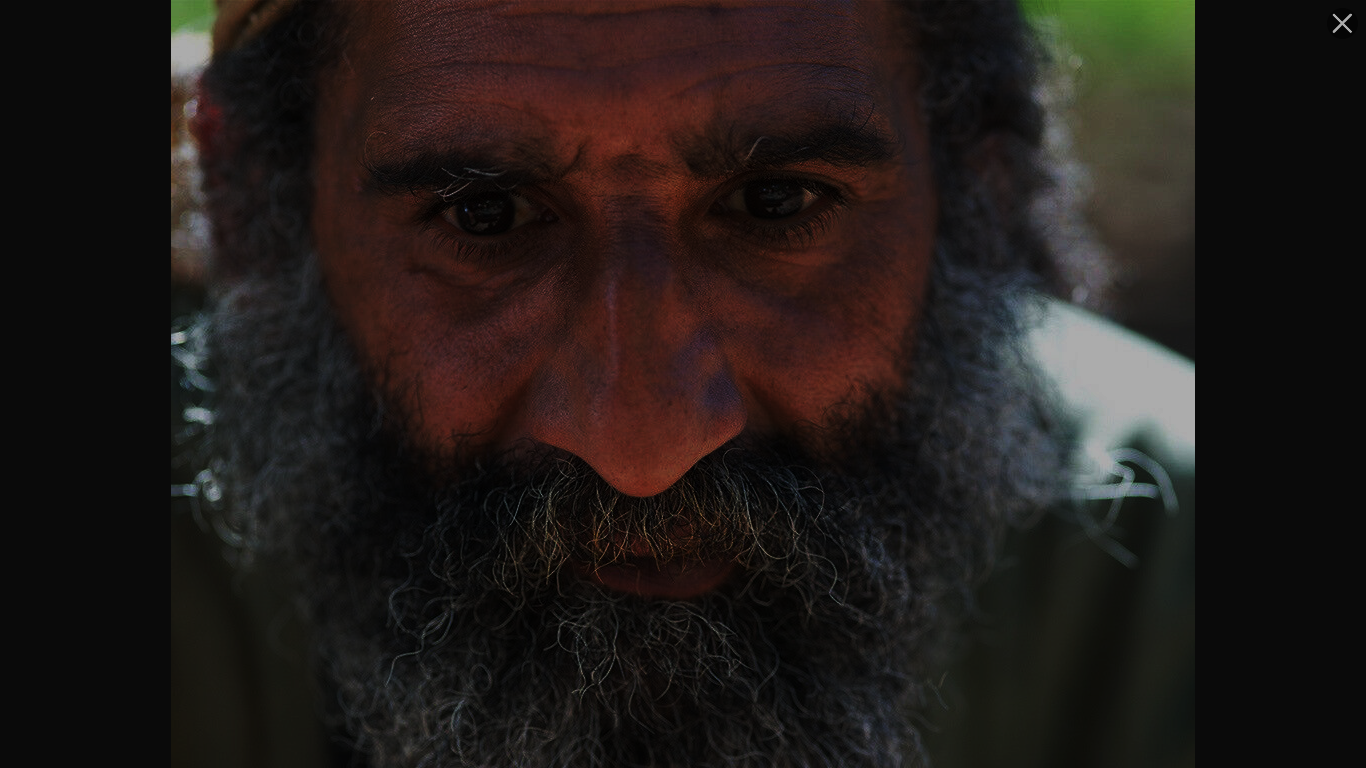 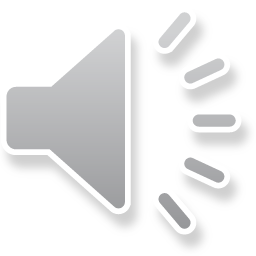 منفصل عن كل شخص وكل شيء (وحيد)
 البكاء (الندم على الإختيارات السيئة)
 صرير الأسنان (الدينونة الأبدية)
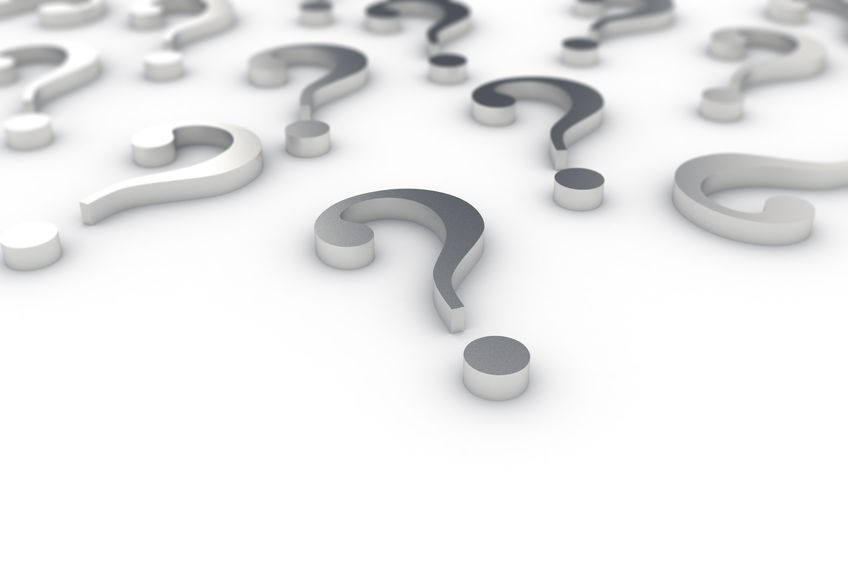 سوف يرحل يسوع لفترة غير محددة من الوقت. . . ولكنه سيعود حتماً (متى 25: 14، 19).
ماذا يفعل أثناء غيابه؟ (يوحنا 14: 2، 3؛ عبرانيين 7: 25)
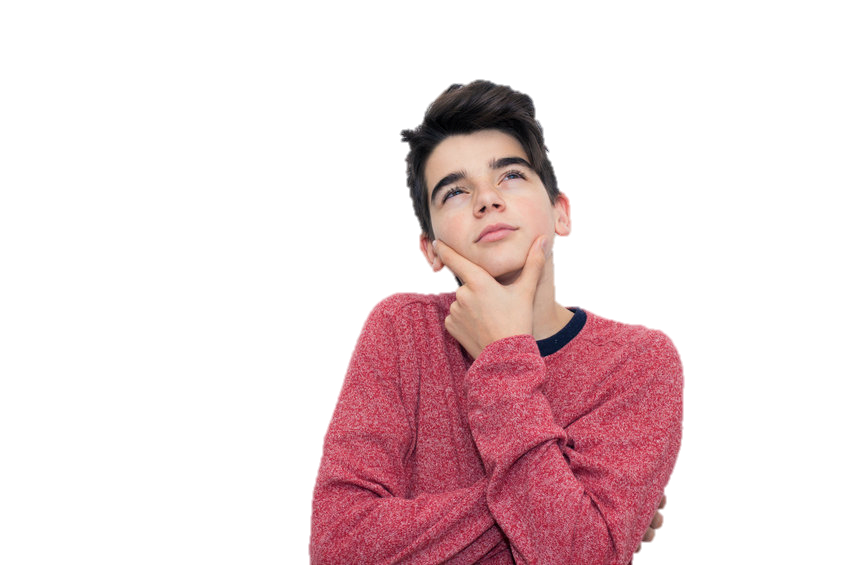 ماذا نتعلم؟
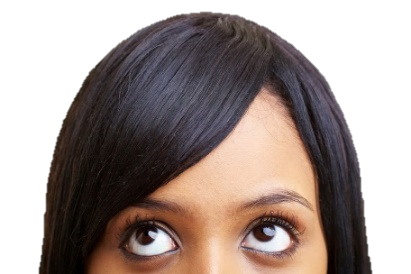 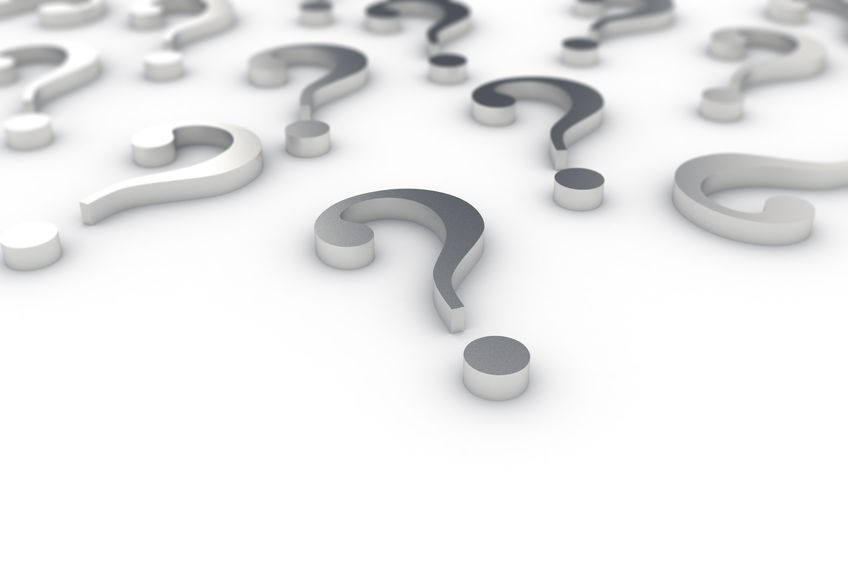 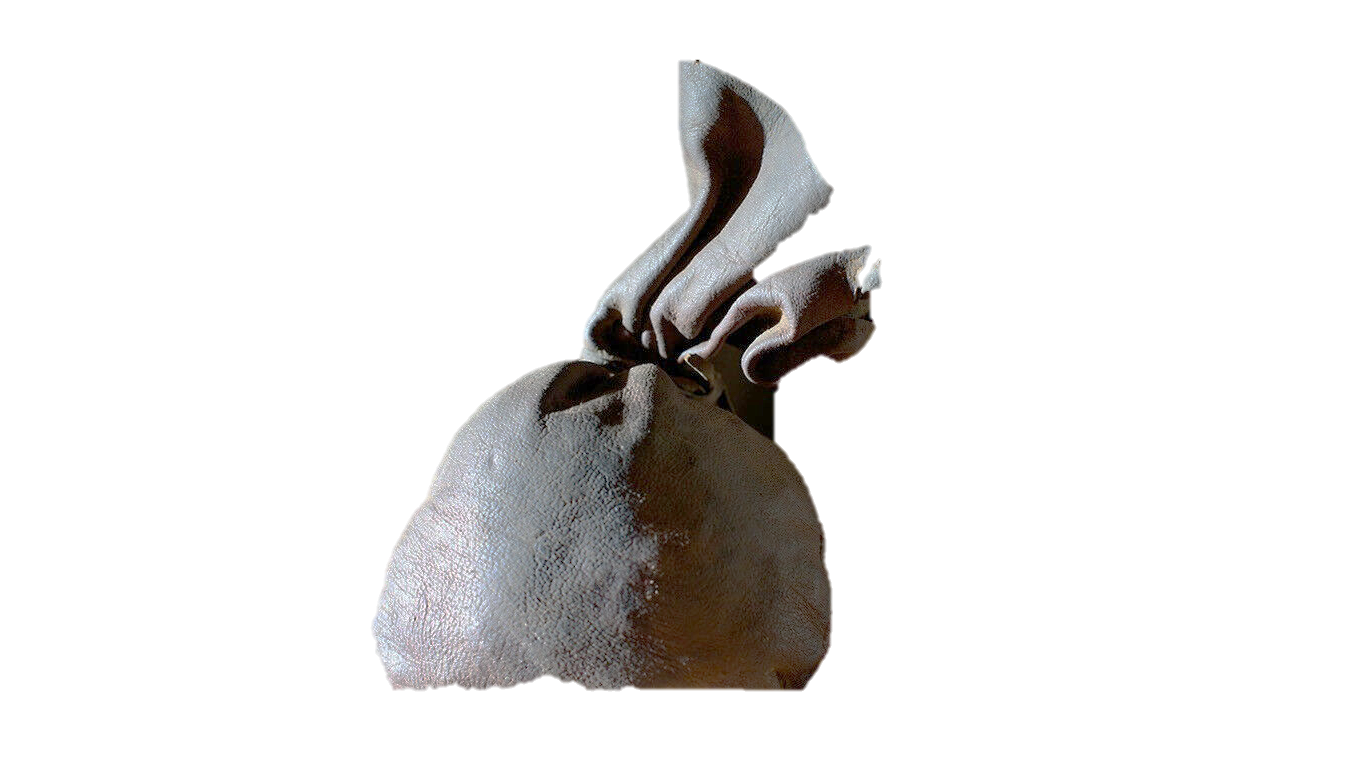 يعهد الله لكل تلميذ بكميات مختلفة من الموارد للإستثمار في بناء الملكوت (رومية 12: 3-8)
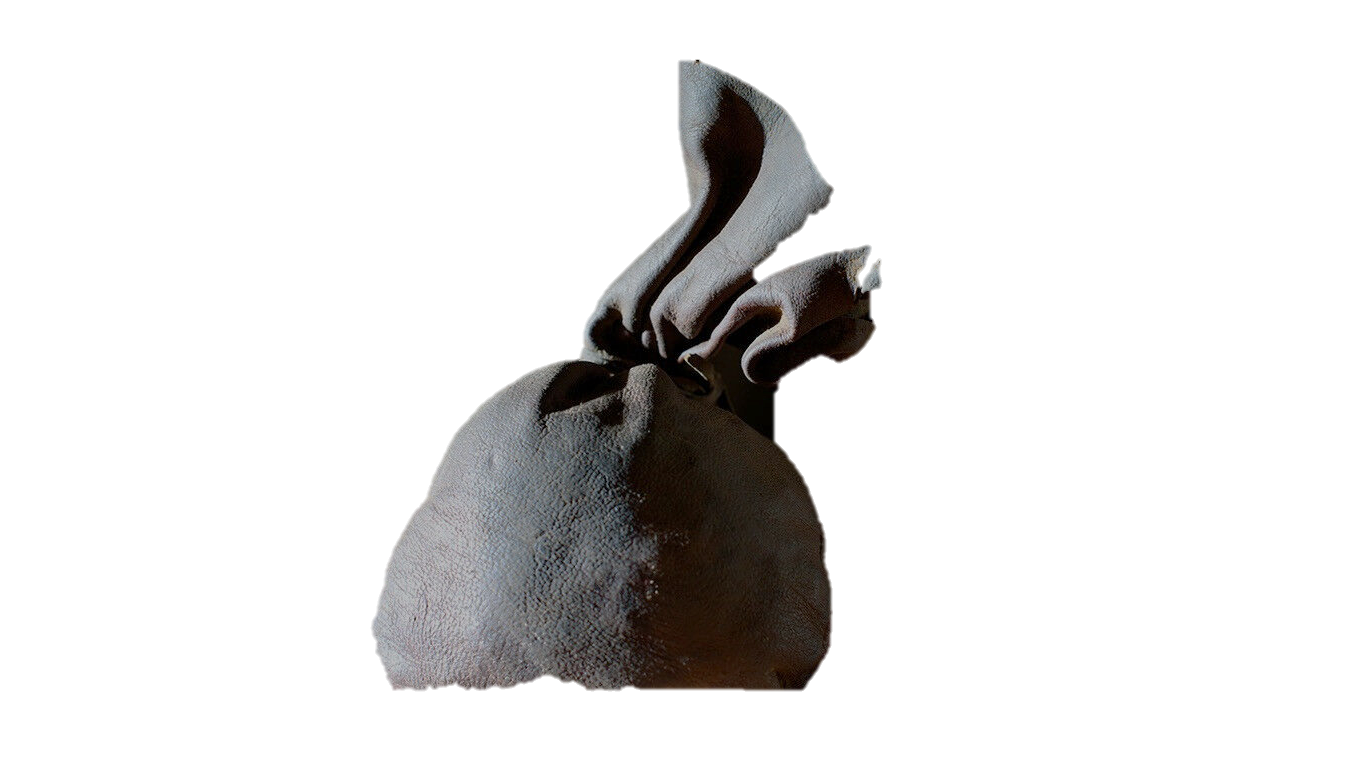 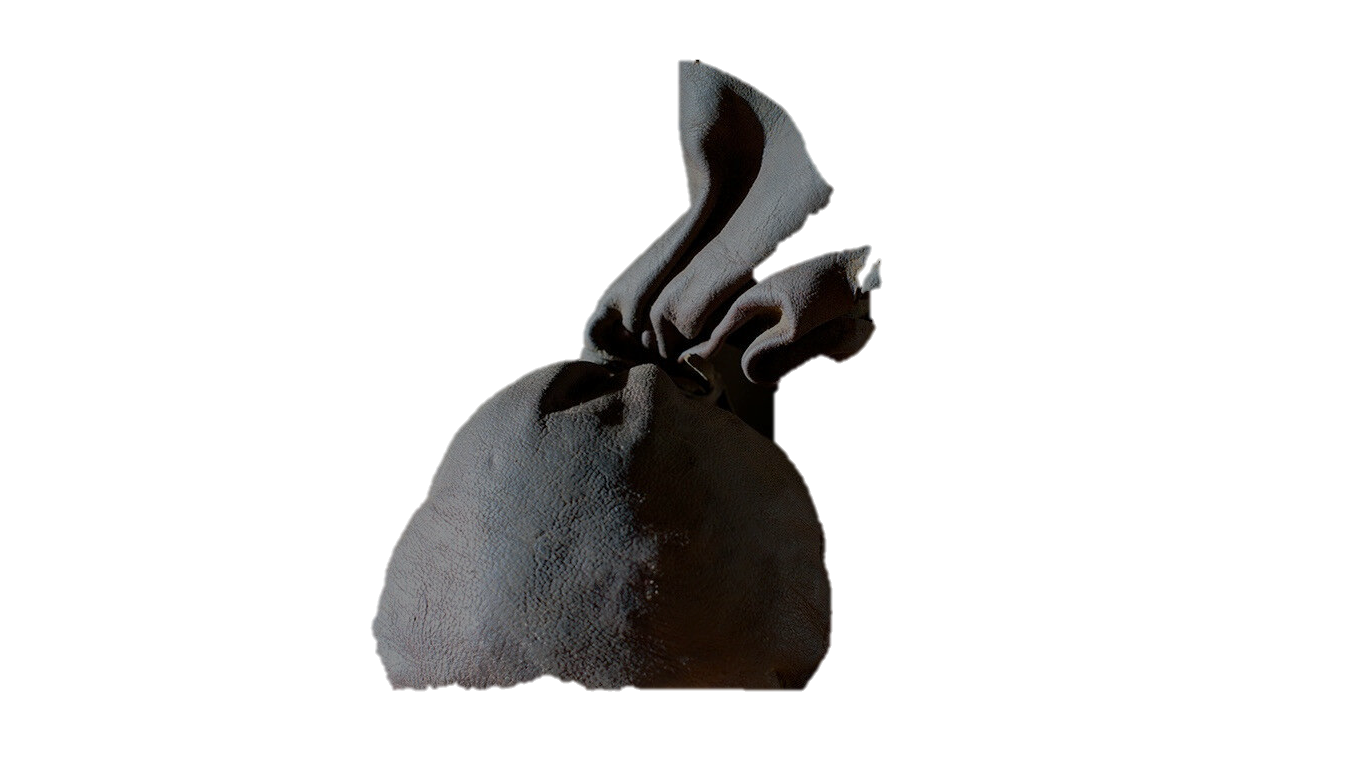 استخدمها أو اتركها
التعليم
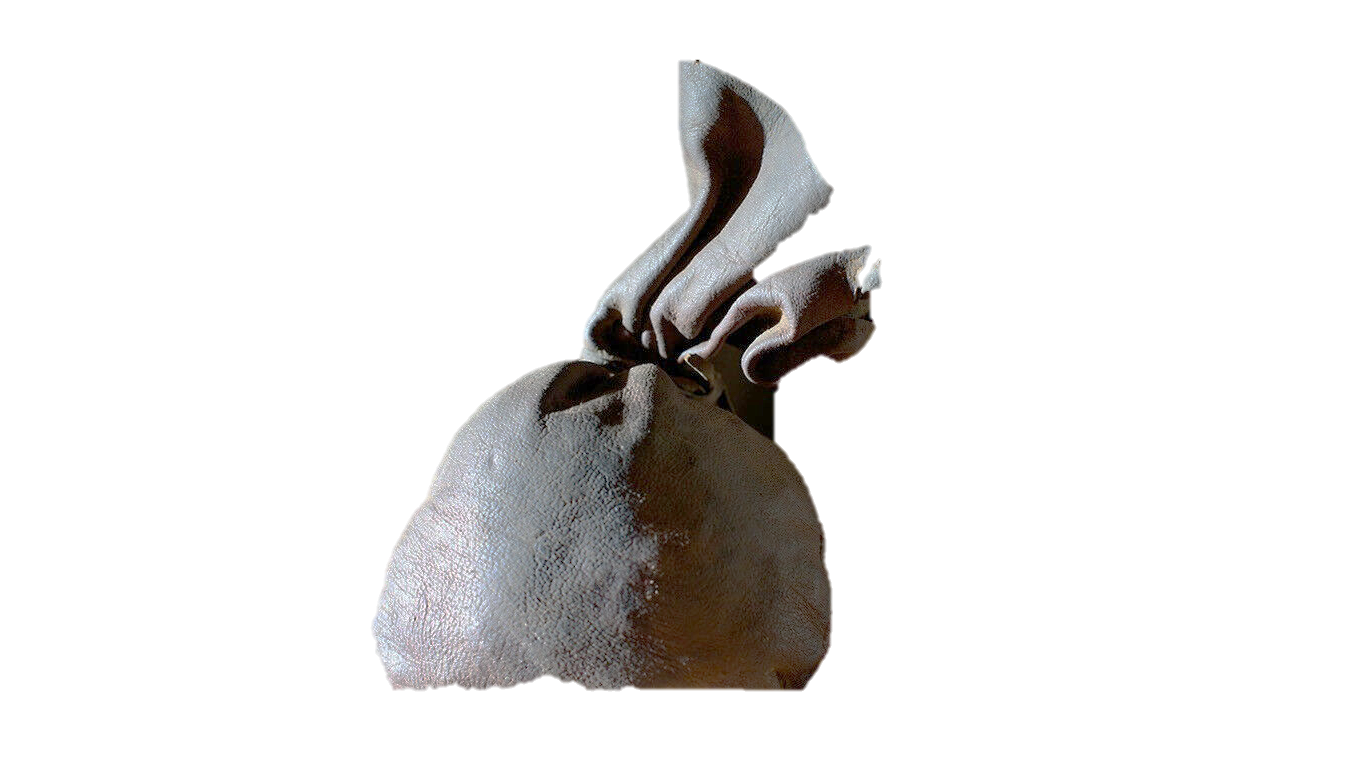 فرص
الشهادة
ماذا نتعلم عن السيد؟
المواهب 
الروحية
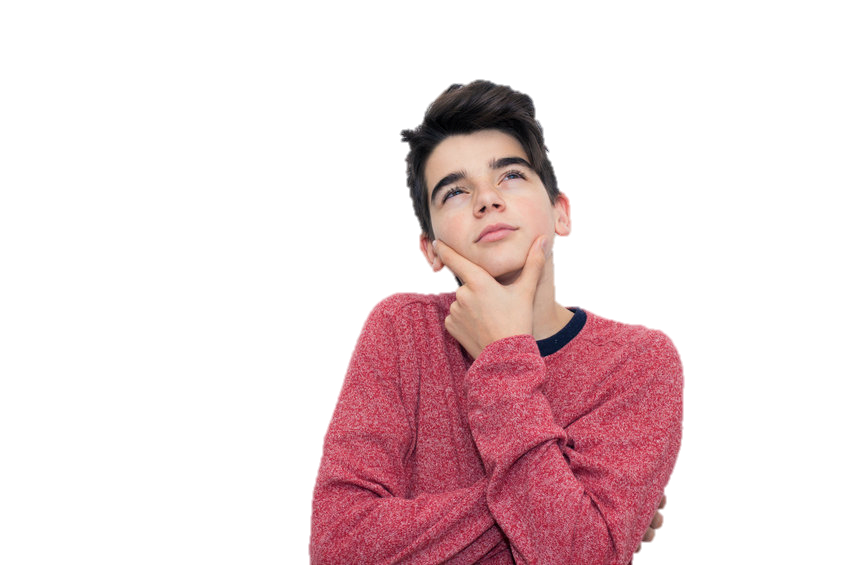 الوزارة
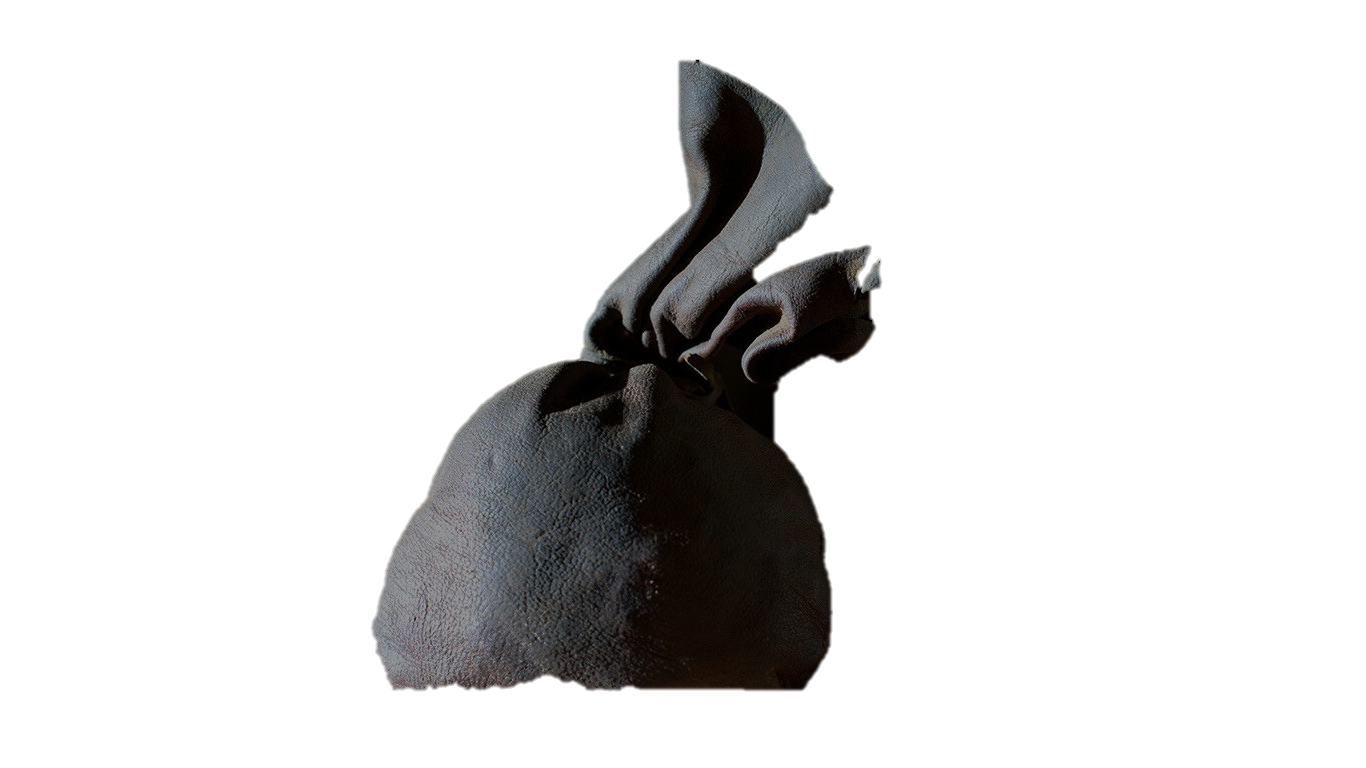 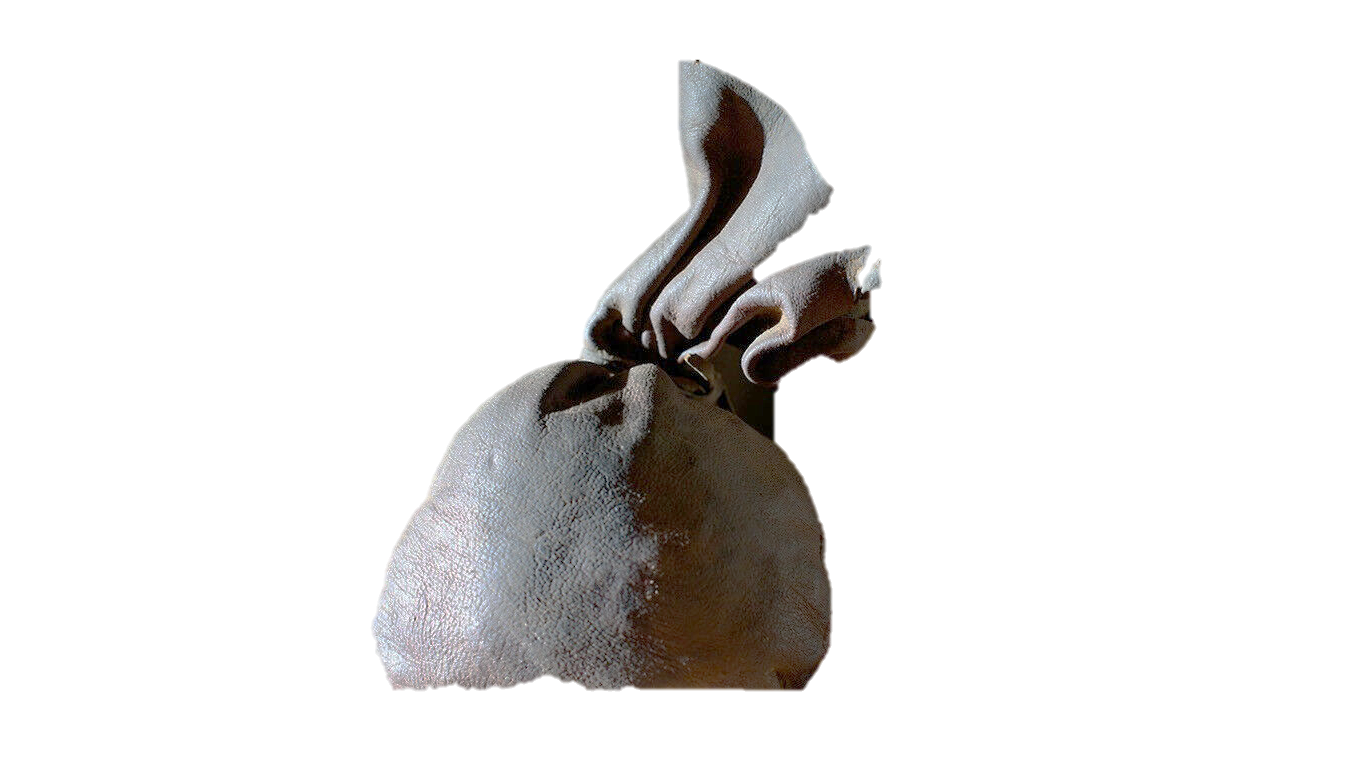 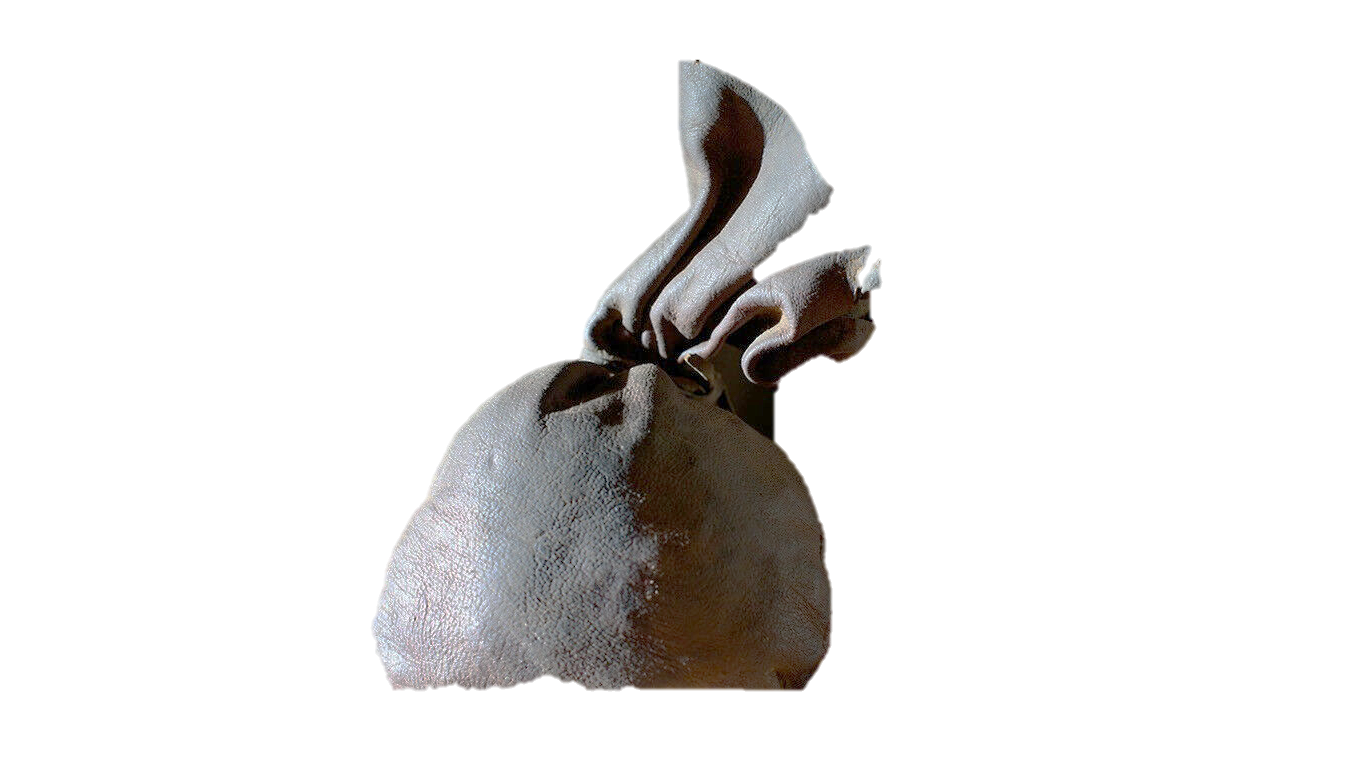 المال
الممتلكات
الوقت
القدرات 
الموسيقية
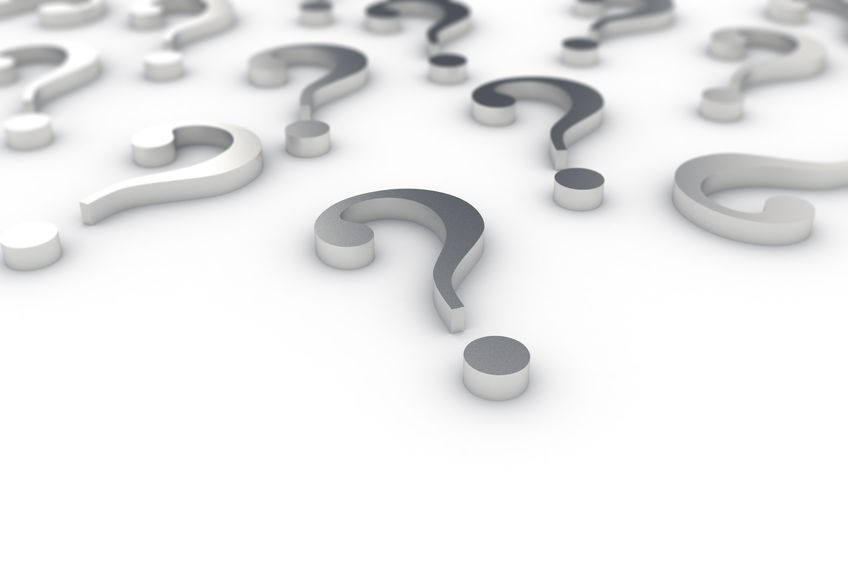 يجب أن تكون مجتهدًا وأمينًا في عمل الملكوت (1 كورنثوس 4: 2)
عش وكأن يسوع آتٍ اليوم
خطط وكأن يسوع آتٍ بعد 50 سنة
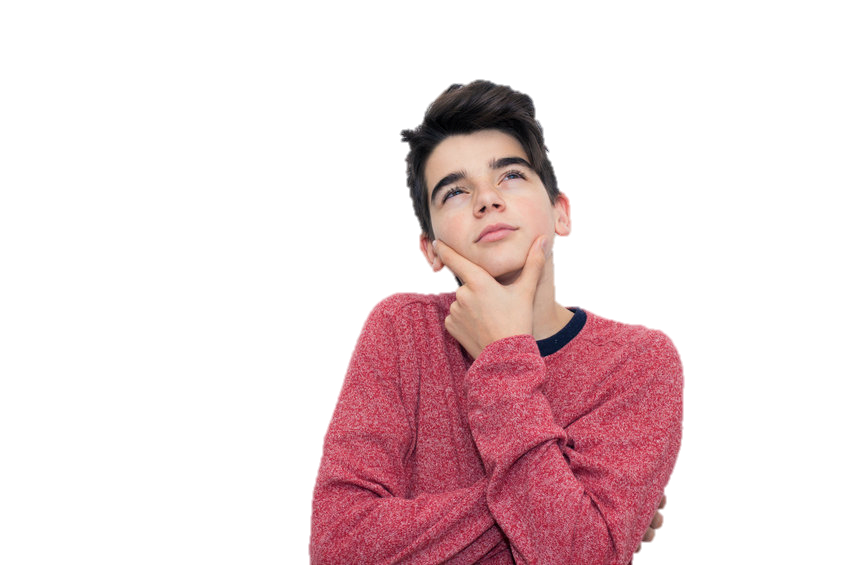 ماذا نتعلم من الخدام الجيدين ؟
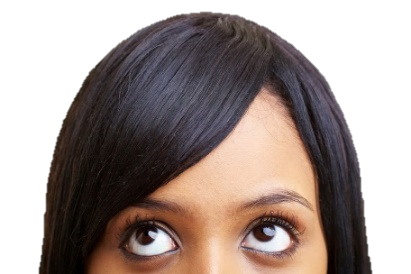 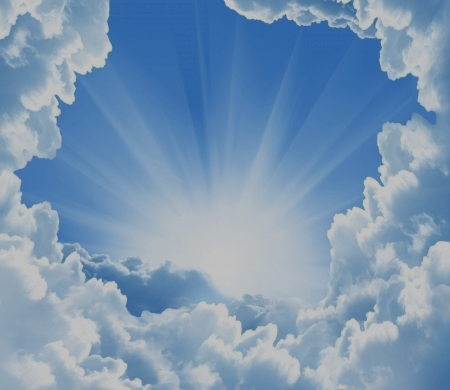 نعماً أيها العبد     الصالح والأمين
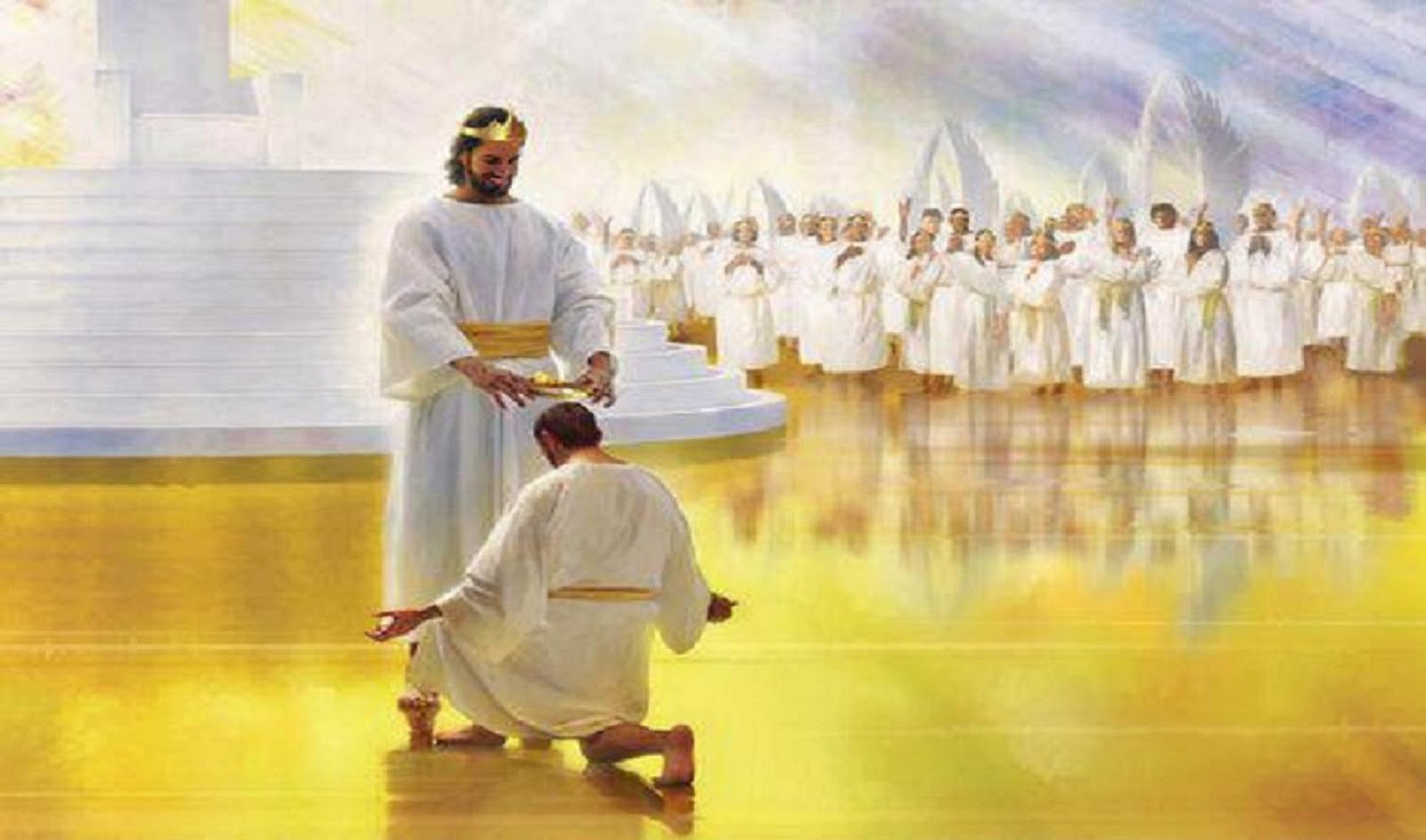 فكل من أعطي كثيراً
يطلب منه كثير
(لوقا 12: 48)
كل أمانة ستكافأ (1 كورنثوس 4: 2)
 هناك مكافآت سماوية مقابل استخدام كل مواهبك
مواقع الخدمة المسؤولة (رؤيا ٧: ١٥)
الأكاليل (2 تي 4: 8)
فرح الرب (متى 25: 21، 23؛ 8: 11)
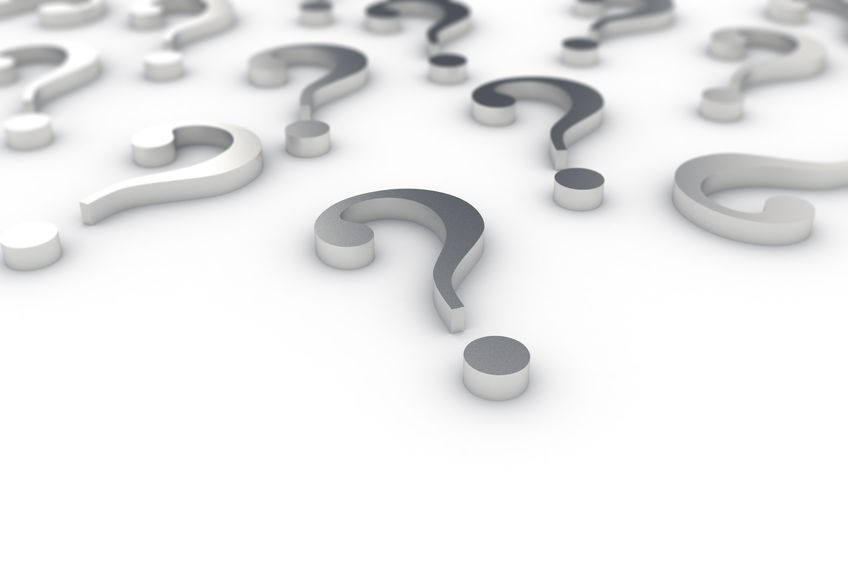 الفشل في استخدام الموارد التي أعطاك إياها الله يظهر أنك :
كن مستعداً 
للقاء يسوع
 رؤ 22:12
أنت تلميذ عاصٍ (1كو3: 13-15).
أنت لست تلميذا حقيقيا وسوف تلقى في الجحيم (متى 7: 21)
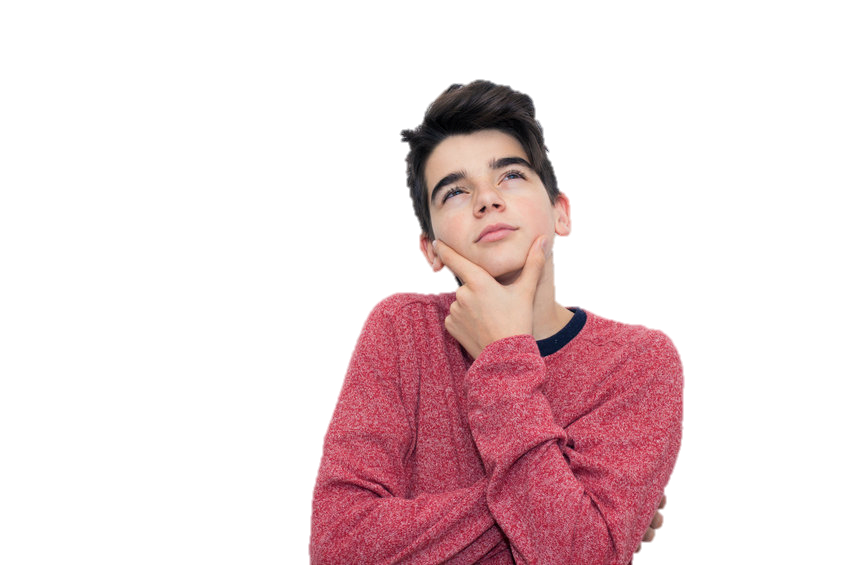 ماذا نتعلم من 
العبد الشرير/الكسول؟؟
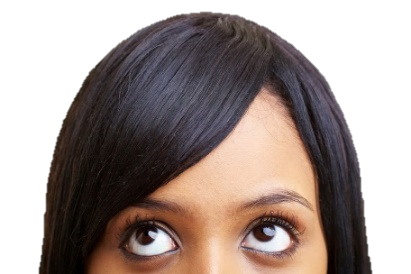 أحصل على هذا العرض التقديمي مجاناً
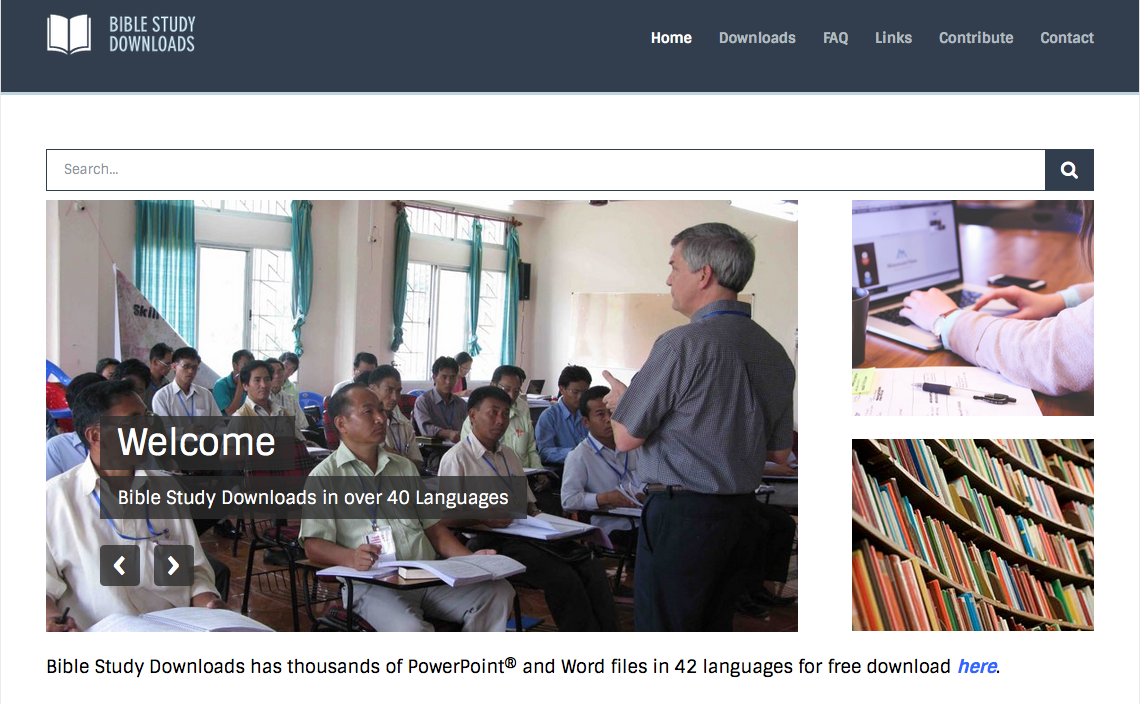 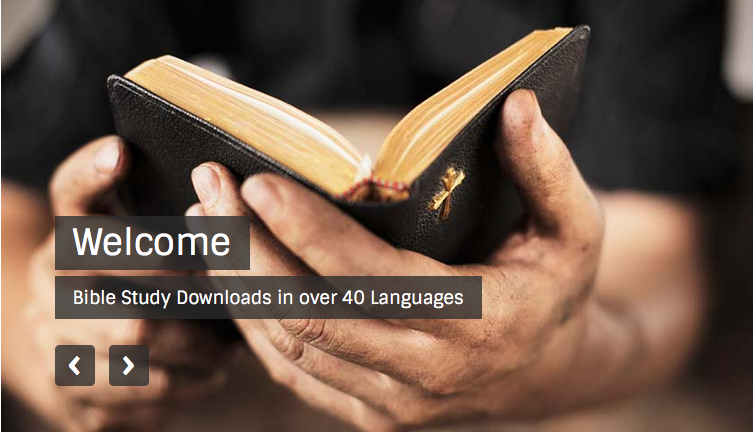 أمثال يسوع •  BibleStudyDownloads.org
[Speaker Notes: Parables of Jesus (pj) link]